Usability as a Health IT Development Requirement
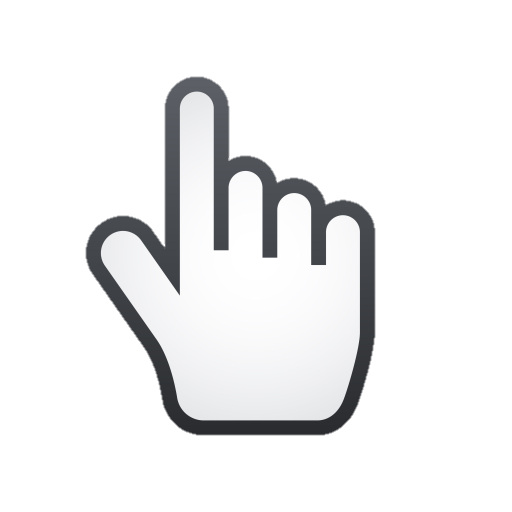 William Plew
Ross Speir
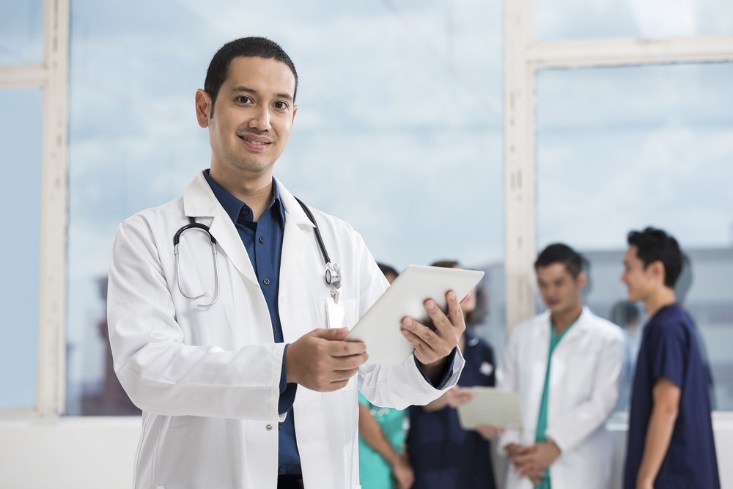 “Usability is one of the major factors – possibly the most important factor – hindering widespread adoption of EMRs.”
“Improving EHR usability… is an important goal for our nation’s health care system.”
“…98% of software designed for the US government was ‘‘unusable as delivered.
[Speaker Notes: Ross
The importance of usability for VA health IT systems cannot be overstated. There have been a number of articles about usability -- published in journals and by medial associations such as AMIA and HIMMS – and they’ll describe
 - the effects that poor usability in HIT system have on the clinicians and patients.
 - and they’ll call for developers of next-generation HIT systems, to put usability at the forefront of the design process. To make usability a priority; a requirement. 

And this is what our talk is about… strategies you can apply to VA HIT development projects that can make usability a measureable outcome of a deployed system. 

The strategies we will be discussing can be applied to VA HIT development projects (or even procurement projects). And the presentation is geared toward VA Stakeholders or Business owners,  Project managers and Business analysts , and even SMEs or user advocates who are part of a project team. 

So before we get started, let’s see who we have in attendance today.]
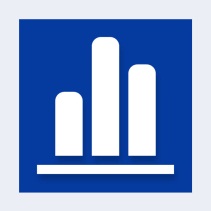 Poll Question
What role do you have or would you likely have in a VA health IT project?
Stakeholder
Project Manager
Development Team Member 
Subject Matter Expert
Usability Specialist
Health IT User
[Speaker Notes: Bill
Now I’d like to ask a poll question.  

What role do you have or would you likely have in a VA health IT project?
Stakeholder
Project Manager
Development Team Member 
Subject Matter Expert
Usability Specialist
Health IT User


To answer this question, use the blue polling icon above my head.  We’ll move on and come back to your results in just a moment.]
Objectives
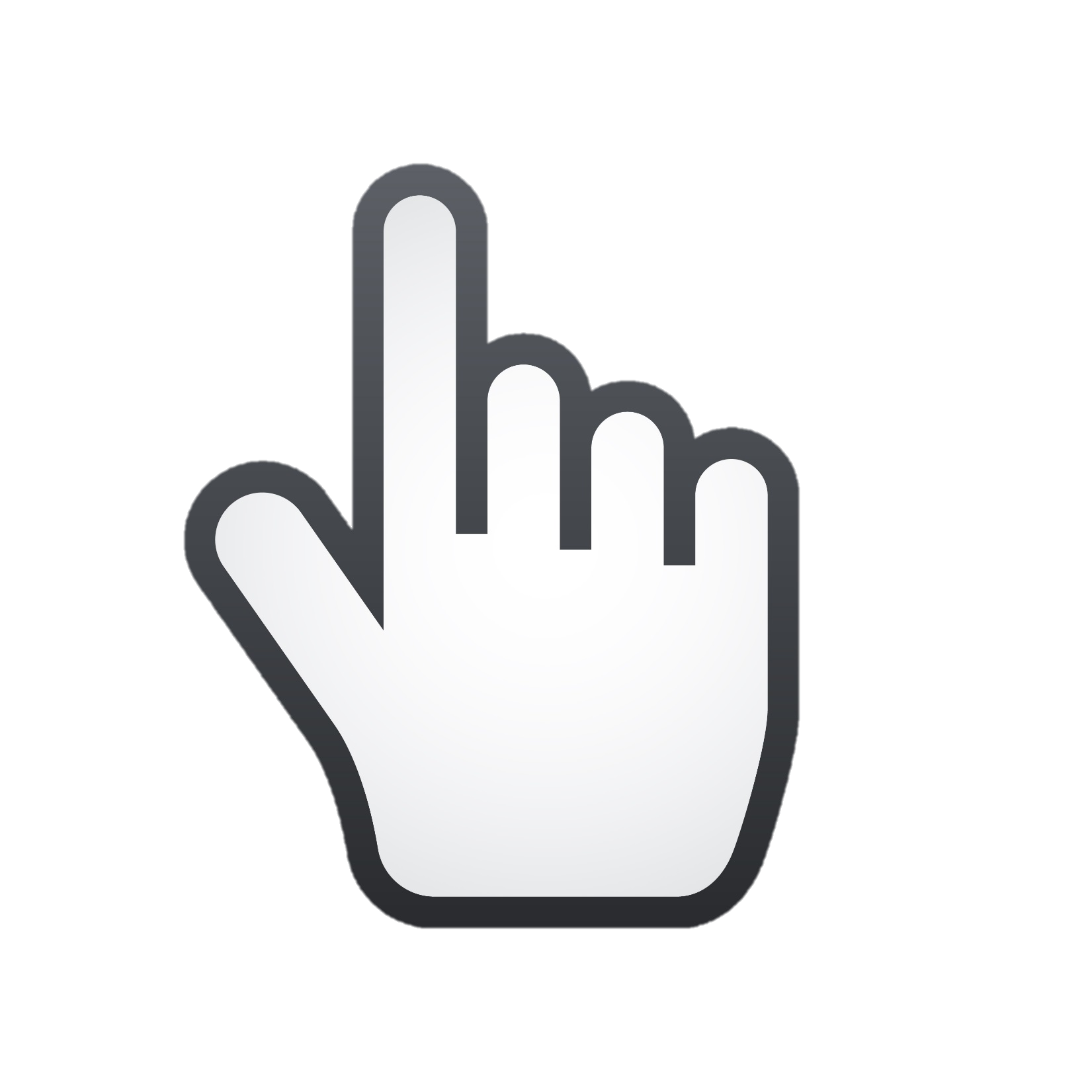 [Speaker Notes: Ross
As you are responding, let’s talk about what we want to achieve in out time together. 

The purpose of this presentation is to help YOU:
Understand how usability is defined and operationalized
Understand causes of usability problems in VA HIT systems, and understand how these problems negatively impact VA business objectives of HIT systems (being developed or procured) 
Understand how usability, when ‘engineered’ into the HIT design, will enable end users to carry out their work more effectively, more efficiently, and with fewer errors and fewer workarounds. 
Understand 3 types of non-functional ‘usability’ requirements that can be applied to VA HIT projects; 
in-house development
contractor development
COTS (Commercial Off-the-shelf) procurement]
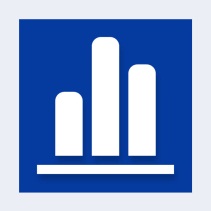 Poll Results
What role do you have or would you likely have in a VA health IT project?
Stakeholder
Project Manager
Development Team Member 
Subject Matter Expert
Usability Specialist
Health IT User
[Speaker Notes: Bill
Now let’s pause for a moment and take a look at your poll results. 

What role do you have or would you likely have in a VA health IT project?
Stakeholder
Project Manager
Development Team Member 
Subject Matter Expert
Usability Specialist
Health IT User

Ad-lib to the audience results, then advance to move on.]
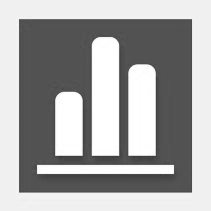 Poll Results
What role do you have or would you likely have in a VA health IT project?
Stakeholder
Project Manager
Development Team Member 
Subject Matter Expert
Usability Specialist
Health IT User
[Speaker Notes: Click again…]
Usability is NOT…
[Speaker Notes: Ross

To begin the talk, we need to have a shared understanding of ‘usability.’ 
And I find it helpful to begin by first addressing some common misconceptions about usability. 

So what is usability NOT?]
Usability is NOT…
Intuition or common sense
[Speaker Notes: Ross]
Usability is NOT…
Intuition or common sense
Graphic or visual design
[Speaker Notes: Bill]
Usability is NOT…
Intuition or common sense
Graphic or visual design
User or stakeholder opinion
[Speaker Notes: Ross]
Usability is NOT…
Intuition or common sense
Graphic or visual design
User or stakeholder opinion
Tacked on at the end
[Speaker Notes: Bill]
Usability is…

extent to which a system, product or service can be used by specified users to achieve specified goals with effectiveness, efficiency and satisfaction in a specified context of use
ISO 9241-210
[Speaker Notes: Ross
[Read definition]

“This make makes usability a goal (a requirement) for interactive systems.

So, usability requirements provide a systematic approach to designing and testing HIT systems, to ensure that intended users can carry out their intended tasks within a specified context of use.]
Usability IS…
[Speaker Notes: Bill
So now let’s talk about how good ‘usability’ is achieved]
Usability IS…
Addressed early in design
[Speaker Notes: Bill]
Usability IS…
Addressed early in design
Based on science and evidence
[Speaker Notes: Ross
by applying evidence-based UI standards, 
by applying human factors engineering to design systems around how people think, work, collaborate, make decisions
by utilizing human factors methods to engage users throughout HIT design, development, and testing.]
Usability IS…
Addressed early in design
Based on science and evidence
Testable
[Speaker Notes: Bill
[talk about the ability to test a system against specified users carrying out specified tasks in specified contexts]]
Usability IS…
Addressed early in design
Based on science and evidence
Testable
Critical to business success
[Speaker Notes: Ross
“To the extent that the business objectives of a HIT system 
are dependent on intended users being able to carry out their tasks efficiently, effectively, and safely – 
usability is critical to business success.”

Conversely, poor usability can compromise business success. 

Segue: causes of poor usability with Health IT systems]
Design 
Conventions
Wording and 
Labels
Affordances
Page Layout
[Speaker Notes: Bill
“Designing Usable systems involves following basic principles of good design.“ 

When these principles are not followed, some common issues with usability include the following:
The UI deviates from design conventions and standards 
Page layout is cluttered and not well organized 
Labels are unintuitive
System affordances are not apparent, leaving user uncertain about what actions they can take]
System Task-Flow
System Navigation
Information Display
[Speaker Notes: Ross
“Designing Usable systems involves designing the user interface to ‘fit’ with the way users think; 
they way they can best visualize and understand information, 
and supports good decision-making.”

Usability problems occur when 
System navigation inconsistent with user mental representation
Disconnect between system task-flow and user thought-flow
Information display not designed to augment understanding and decision-making]
macro-usability
[Speaker Notes: Bill
“Highly-usable systems are designed to work within the intended context of use.”

System fails to interoperate seamlessly with other HIT systems
System design does not account for environmental factors 
System is not designed to promote care-team coordination
System does not align with clinical workflow 

“Designing highly-usable health IT applications requires thinking about usability from a ‘systems’ perspective.”]
Tasks
Organization
Systems Engineering Initiative for Patient Safety: framework for work system elements
Outcome
Processes
People
Tools
Technologies
Physical Environment
[Speaker Notes: Ross
[discuss model]

Points: 
 - the context of use is critical for designing and testing for usability 
 - changes to a complex system  unintended consequences 

Bill
To surmise, usability involves a “systems” style of approach that includes everything.
But what about when a system isn’t properly evaluated? Well let’s take a look at a few impacts of poor usability.]
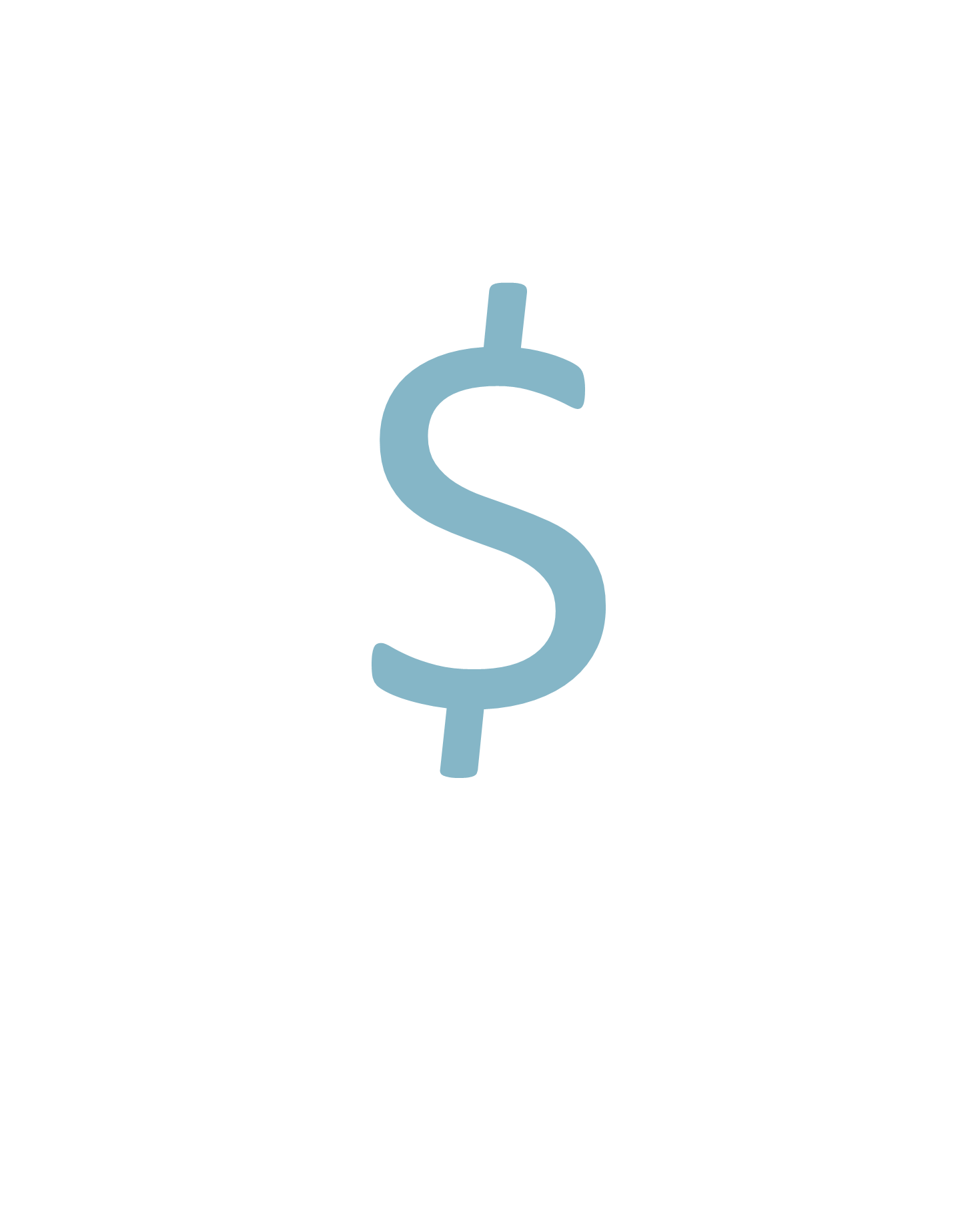 Impacts of poor usability
[Speaker Notes: Bill
Frustration  low morale]
Impacts of poor usabilityUser frustration
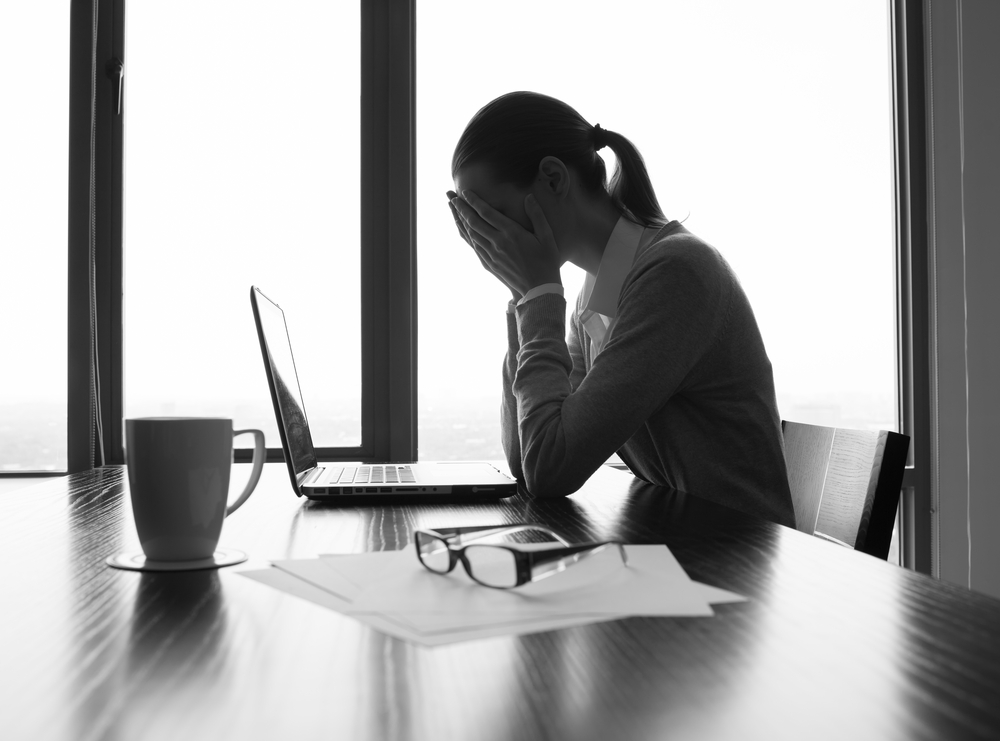 [Speaker Notes: Bill]
Impacts of poor usabilityUser frustrationIncreased task time
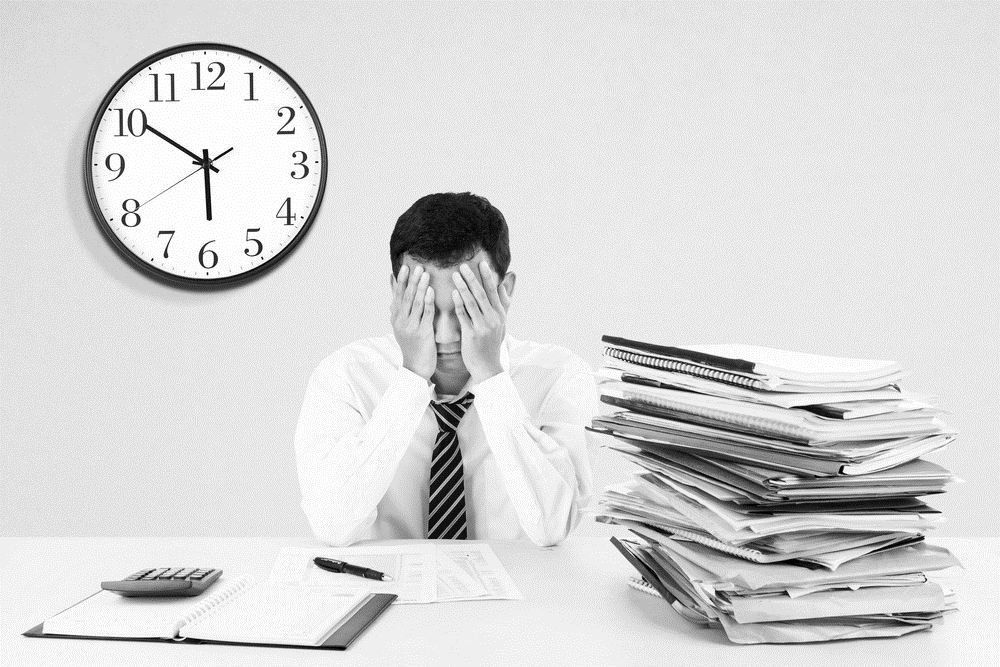 [Speaker Notes: Ross]
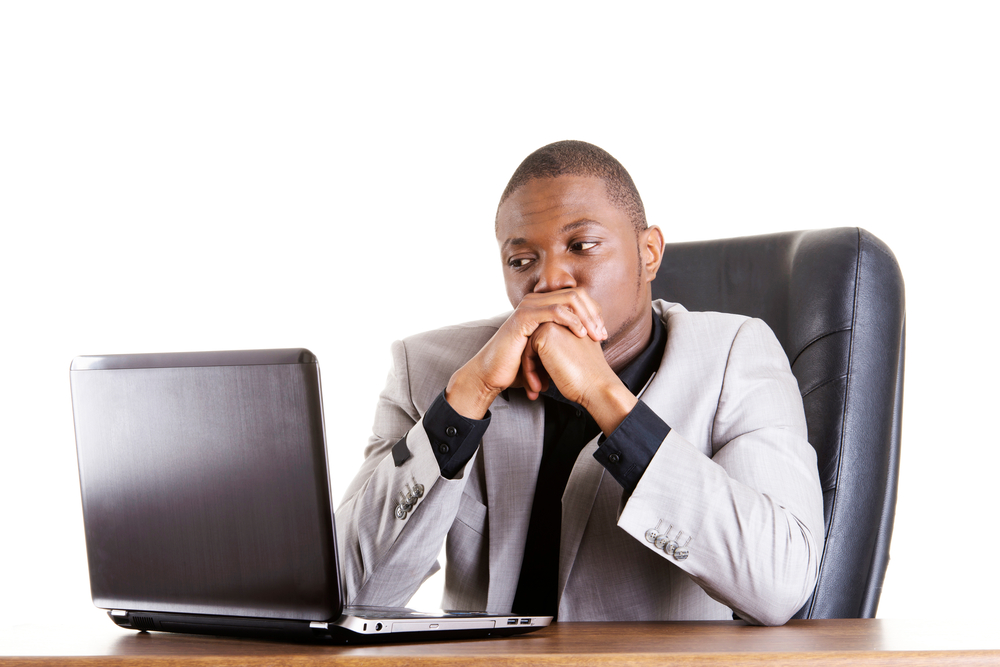 Impacts of poor usabilityUser frustrationIncreased task timeWork-arounds
[Speaker Notes: Bill]
Impacts of poor usabilityUser frustrationIncreased task timeWork-arounds User error
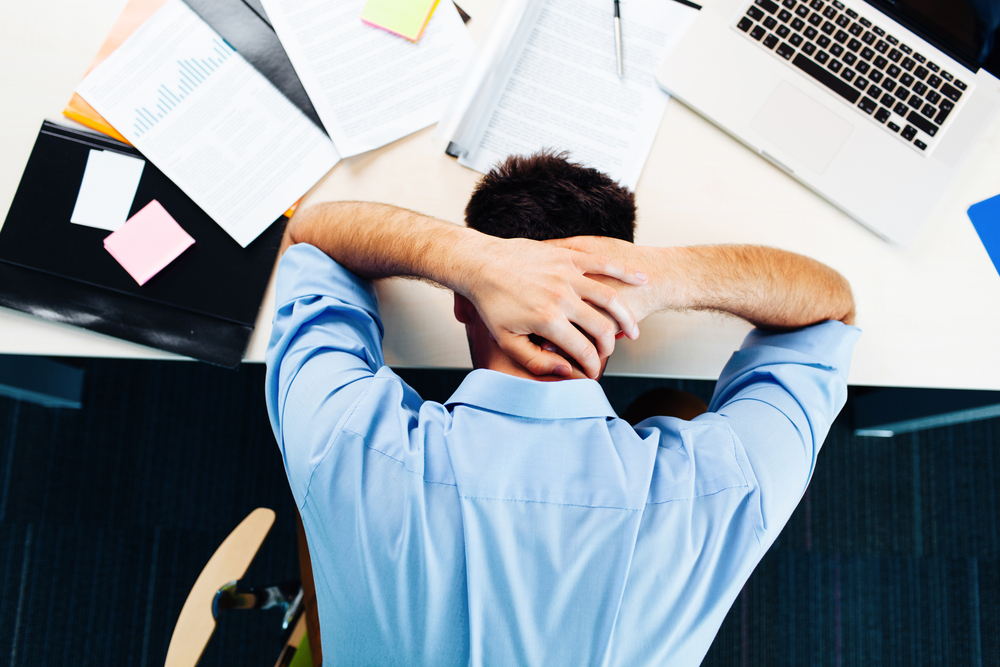 [Speaker Notes: Ross]
Impacts of poor usabilityUser frustrationIncreased task timeWork-arounds User errorTraining costs
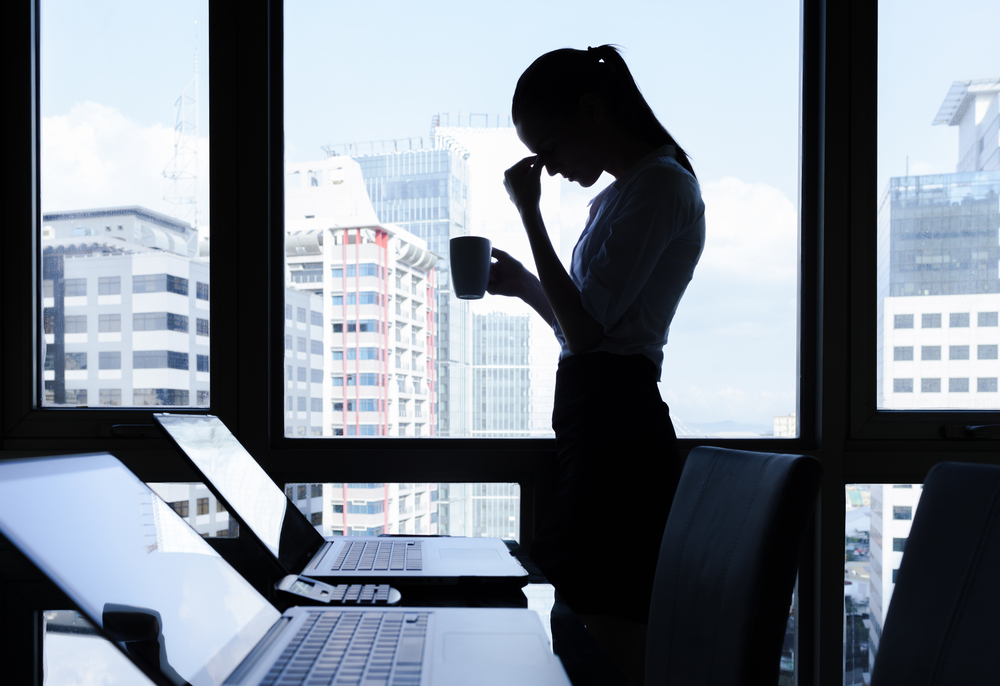 [Speaker Notes: Bill]
Impacts of poor usabilityUser frustrationIncreased task timeWork-arounds User errorTraining costsHIT system re-work
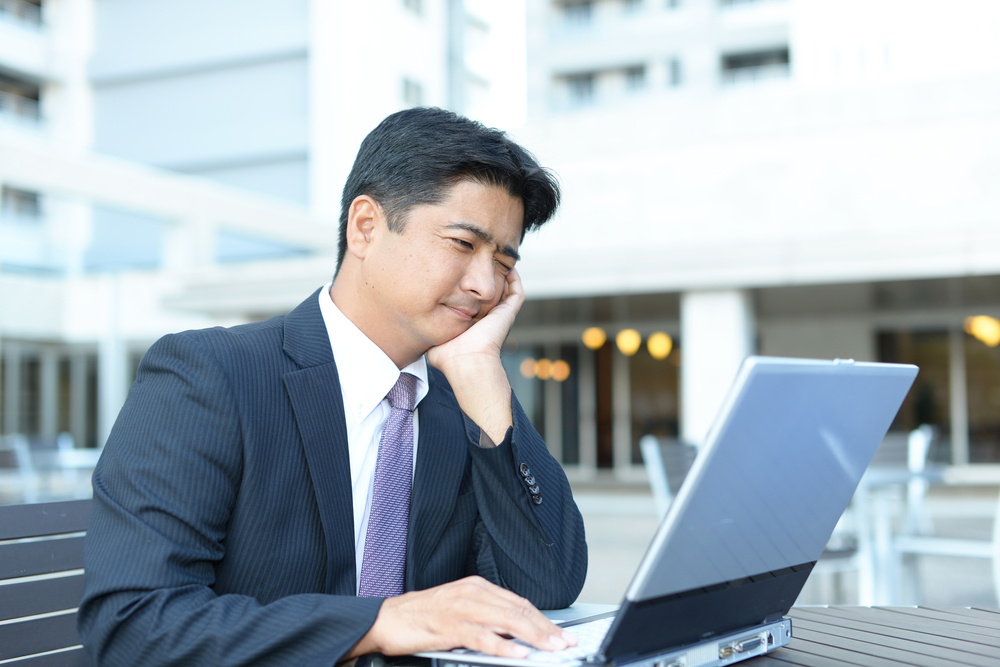 [Speaker Notes: Ross

Lastly,

“Post-deployment usability assessment.”]
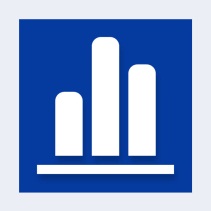 Poll Question
What is the biggest impact of usability problems with some of the health IT systems that you have used?
User frustration
Increased task time
Work-arounds
 User error
[Speaker Notes: Bill
Now I’d like to ask a poll question.  

What is the biggest impact of usability problems with some of the health IT systems that you have used? 
User frustration
Increased task time
Work-arounds
 User error


To answer this question, use the blue polling icon above my head.  We’ll move on and come back to your results in just a moment.]
Engineering usability into
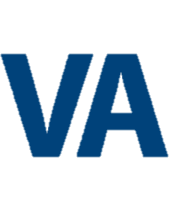 Health IT system
development and procurement
[Speaker Notes: Ross
“The costs of poor usability of a HIT system can be significant.”
[financial, employee morale, care quality]

“So the VA has invested in establishing a program office to help engineer usability into VA HIT systems.” This program office is part of Health Informatics, it’s call the Human Factors Engineering office,
 - Bill and I

What is Human Factors Engineering?

Bill
Human Factors Engineering (the engineering discipline):
Is based on the science of human abilities, human limitations, and other human characteristics that are relevant to design. And Human factors engineers apply this information to the design of tools, tasks, environments, and systems – to optimize safe, comfortable, and effective human use.

Role of HFE program office is to
 1)  Help understand which factors in a clinical system could effect safe and effective human use
 2) Help design user interfaces the capitalize on human abilities, and compensate for human limitations
 3) Uncover sources of usability problems in VA HIT systems (before a project begins or as part of system implementation]
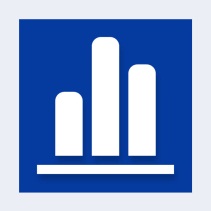 Poll Results
What is the biggest impact of usability problems with health IT systems you have used?
User frustration
Increased task time
Work-arounds
 User error
[Speaker Notes: Bill
Now let’s look at your poll results. The question was:
What is the biggest impact of usability problems with health IT systems you have used? 

Ad lib to the audience results]
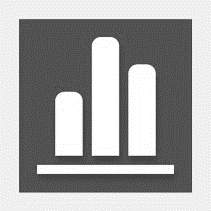 Poll Results
What is the biggest impact of usability problems with health IT systems you have used?
User frustration
Increased task time
Work-arounds
 User error
[Speaker Notes: Click again…]
usability engineering
[Speaker Notes: Ross

We are going to talk about some of the costs of investing in usability. But first, I’d like to talk about the return an investment in engineering usability into HIT systems. 

Numerous research studies quantifying and estimating ROI,
Every $1 investment yields a $10-100 return
Cost to fix a usability problem:
$1 early in design
$10 late in development
$100 after release

Important to note:
Costs of poor usability are costs to the organization / business (task efficiency, system rework) 
Costs of engineering usability into HIT development are costs primarily to the team]
Investing in usability
[Speaker Notes: Bill
Let talk about some of the costs associated with engineering usability into HIT system development:]
Investing in usabilityAdditional project work
$
[Speaker Notes: Bill]
Investing in usabilityAdditional project workExtended project time
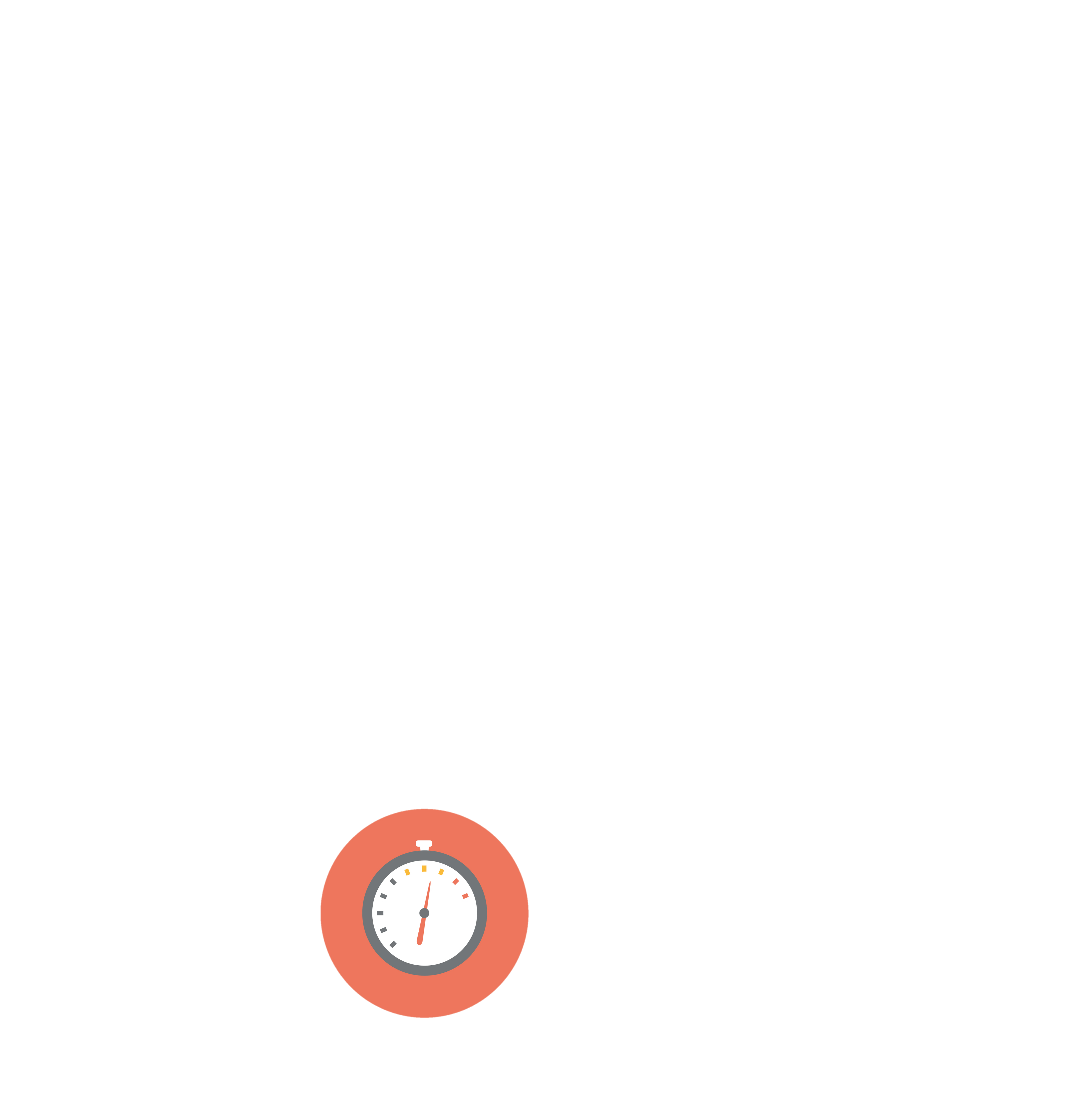 [Speaker Notes: Ross]
Investing in usabilityAdditional project workExtended project timeAdditional technical skills
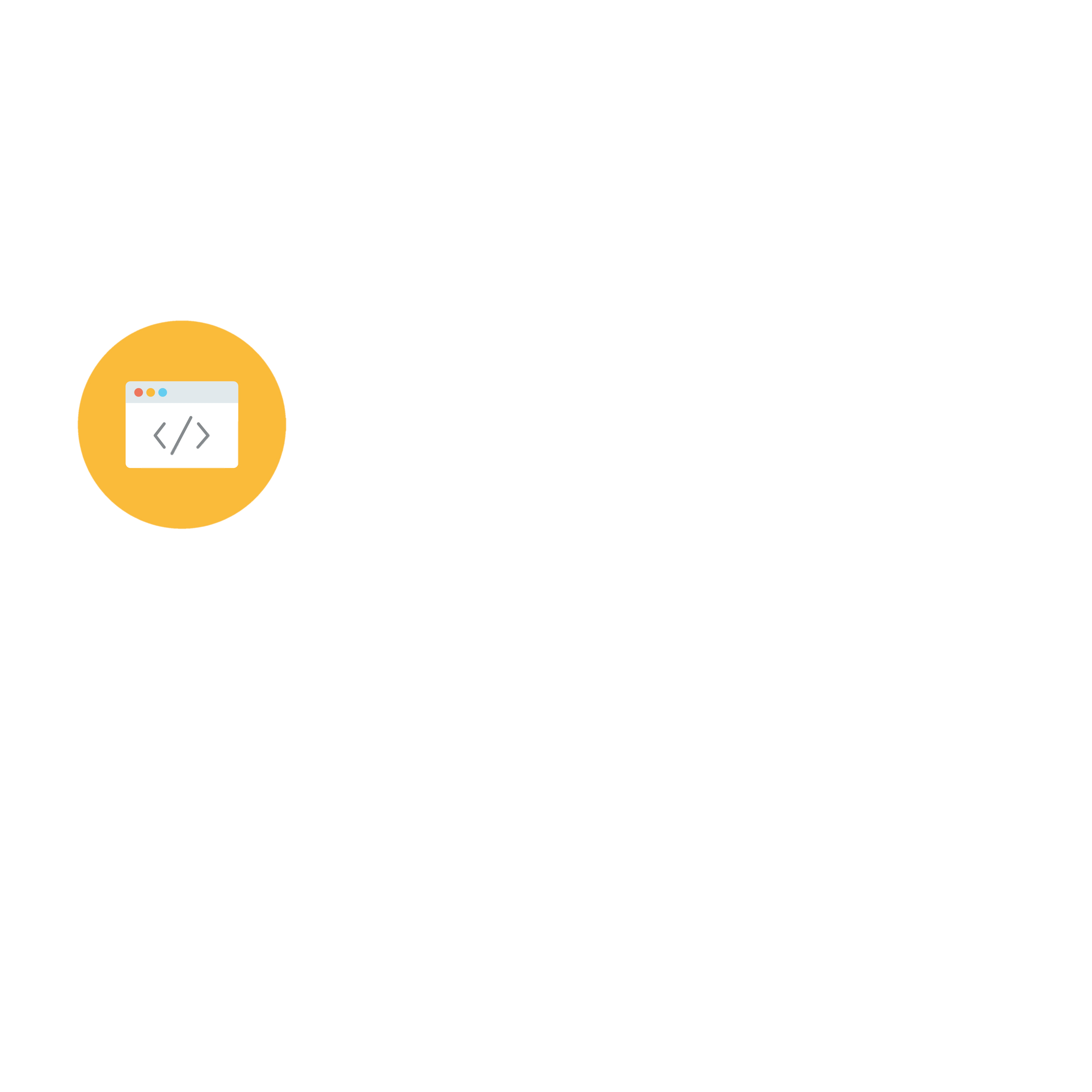 [Speaker Notes: Bill
- UI designers
- usability specialists
- human factors engineers]
Investing in usabilityAdditional project workExtended project timeAdditional technical skills Modified process
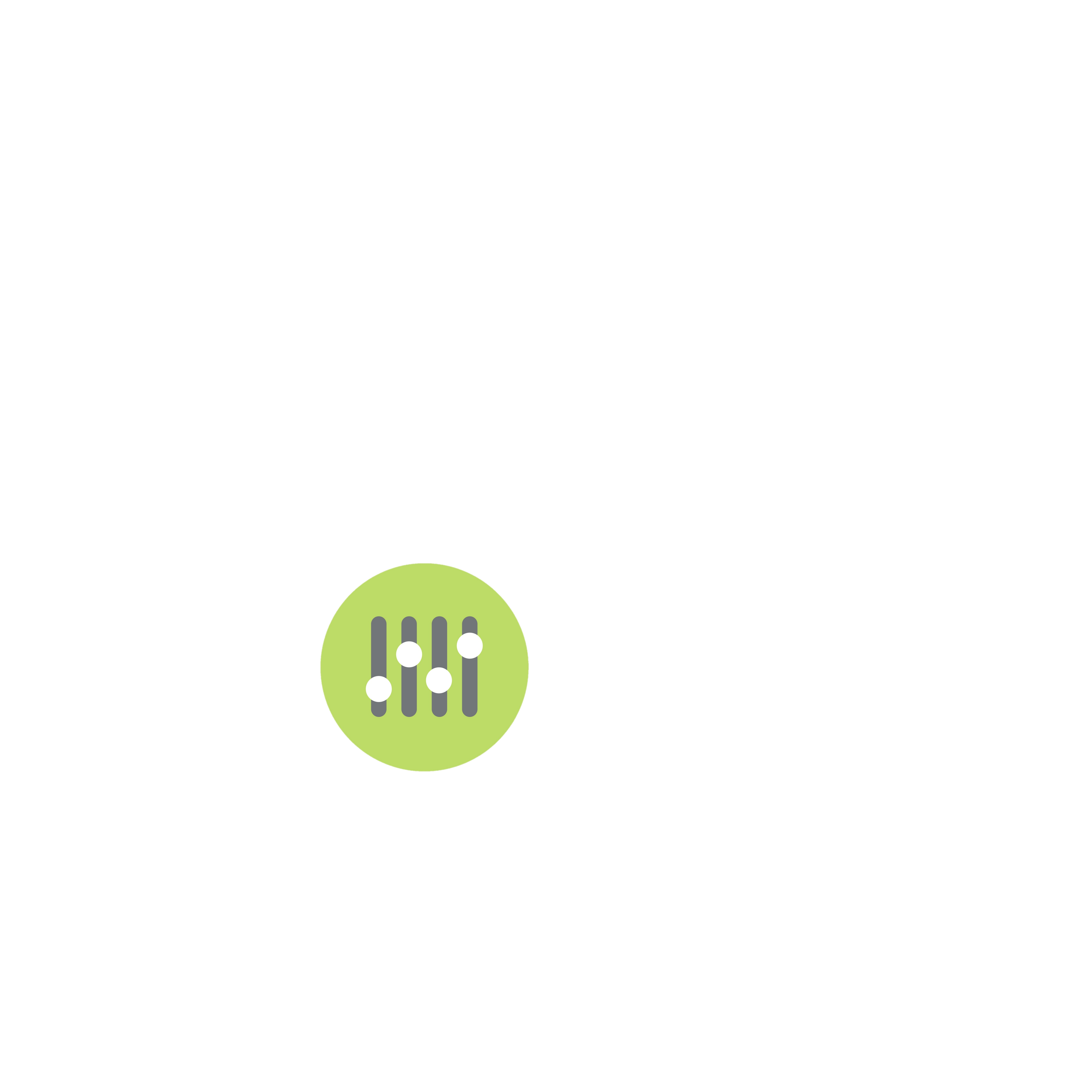 [Speaker Notes: Ross]
Investing in usabilityAdditional project workExtended project timeAdditional technical skills Modified processAccess to intended users
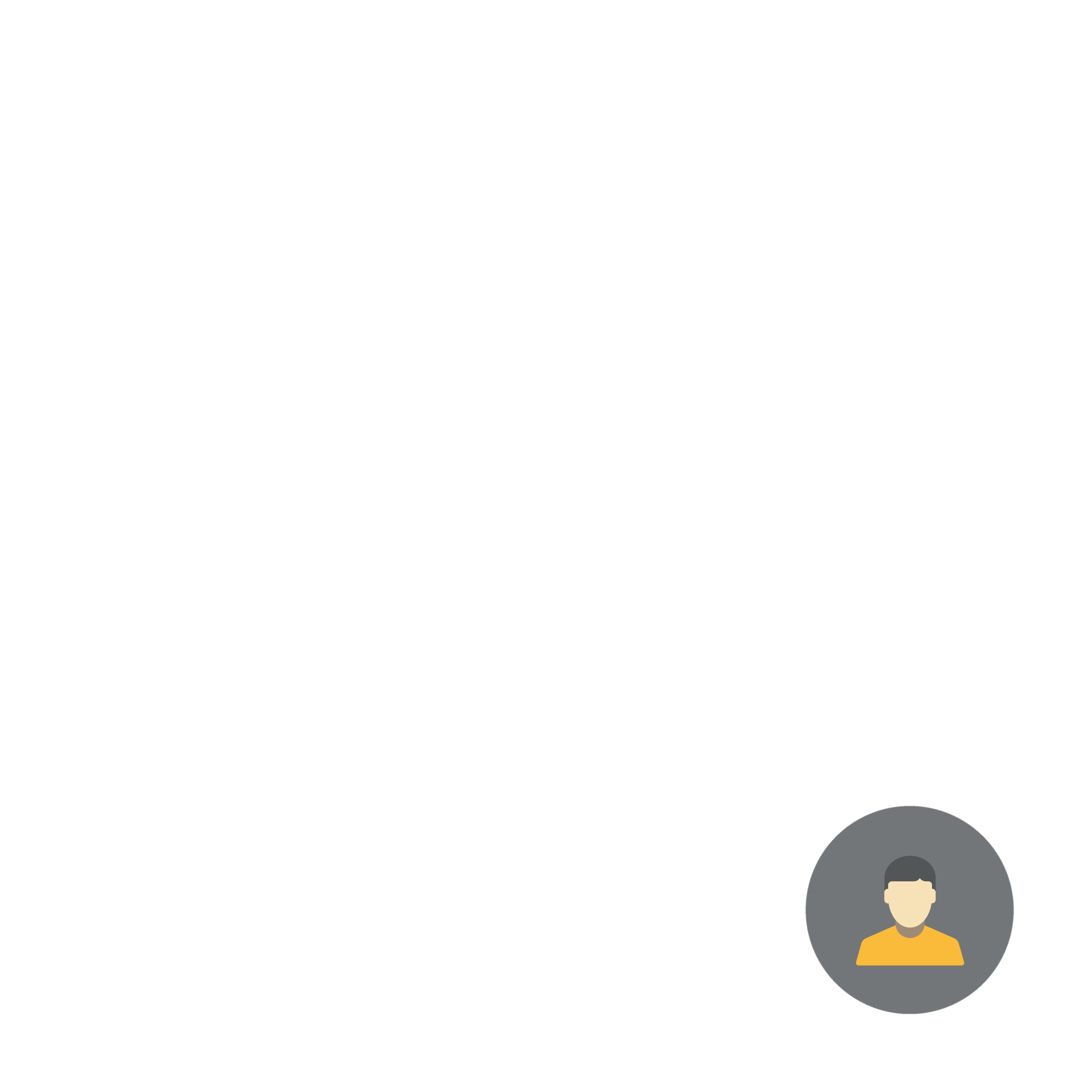 [Speaker Notes: Bill
<challenges in the VA getting clinicians’ time >]
Finding the right level of effort
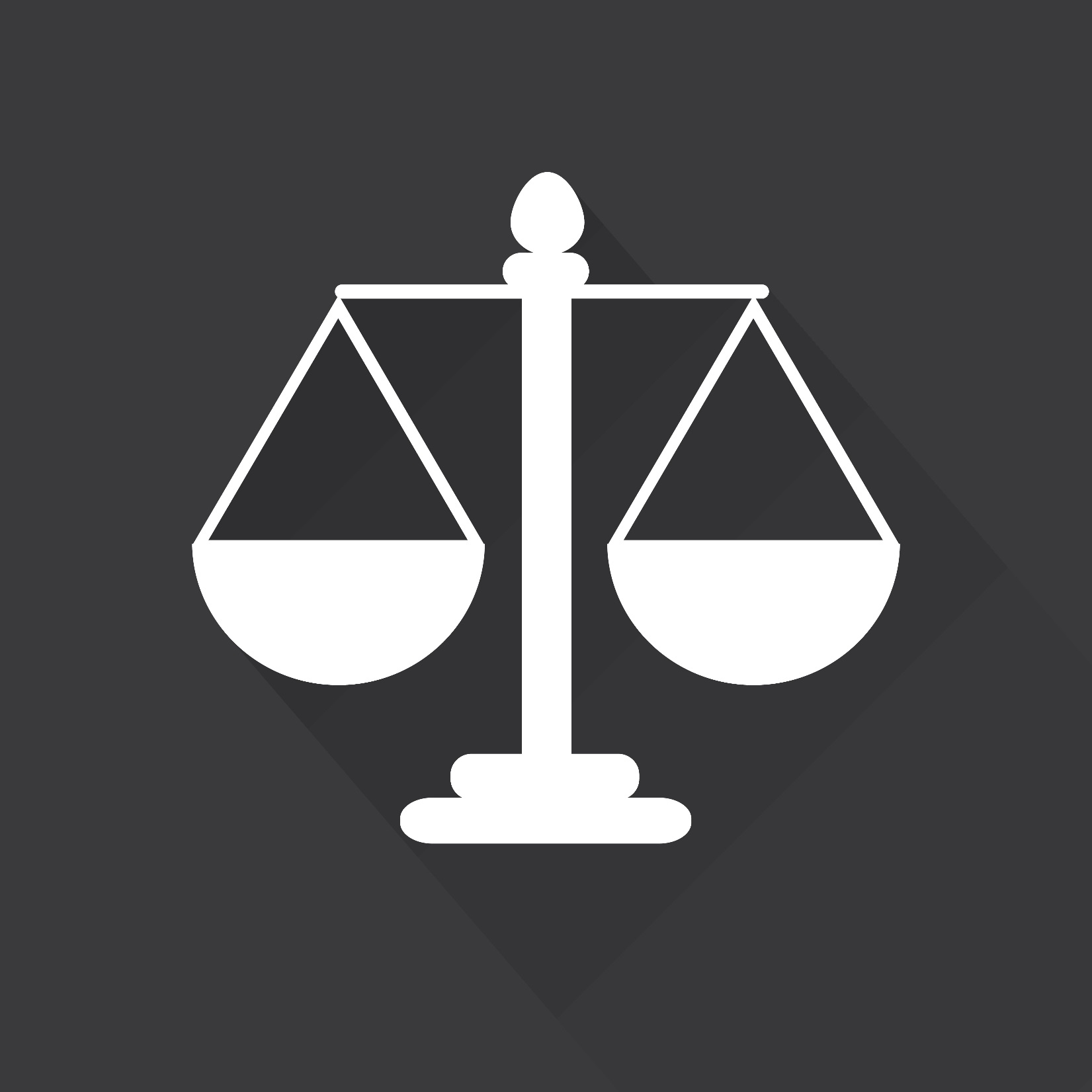 Costs of usability investment
Costs of poor system usability
[Speaker Notes: Ross
Let’s talk for a moment about how to weigh these investment costs against the costs of poor usability. 
Every VA HIT project is unique:  must weigh investment costs against
 - risks and impact of poor usability on business goals

Bill
1) A sophisticated, safety-critical application that needs to integrate into a complex clinical environment 
VS.  an informational website
 Risk of problems

2) A system-wide application intended for large number of users (high salaried)
VS. a specialized application for a small number of users
 Cost of task inefficiencies (time) to organization 

3) Design or purchase of an application that’s never been used in the VA
VS. deployment of an application to a VISN that’s already in use at a neighboring VISN 
 Lower risk 

Ross
To determine the appropriate level of usability investment in your project…
 - business objectives  risks and impacts of poor usability
 - HF Engineer  engineer usability into HIT design and development 
    (plan a process that will minimize costs to the project team and maximize the return on your investment)]
Non-functional requirements supporting Health IT usability
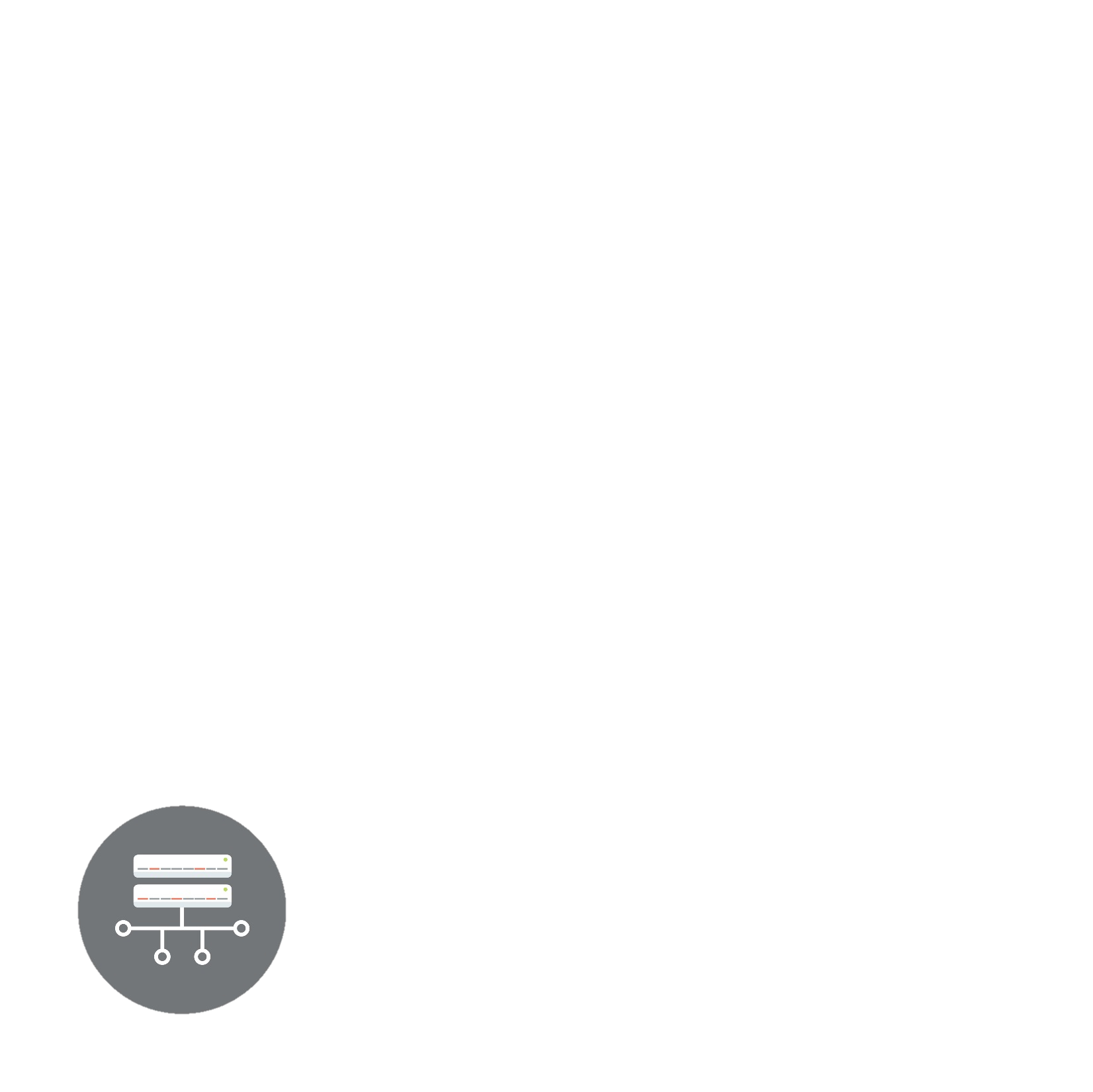 User Interface Standards

User Performance Objectives

User-Centered Design Process
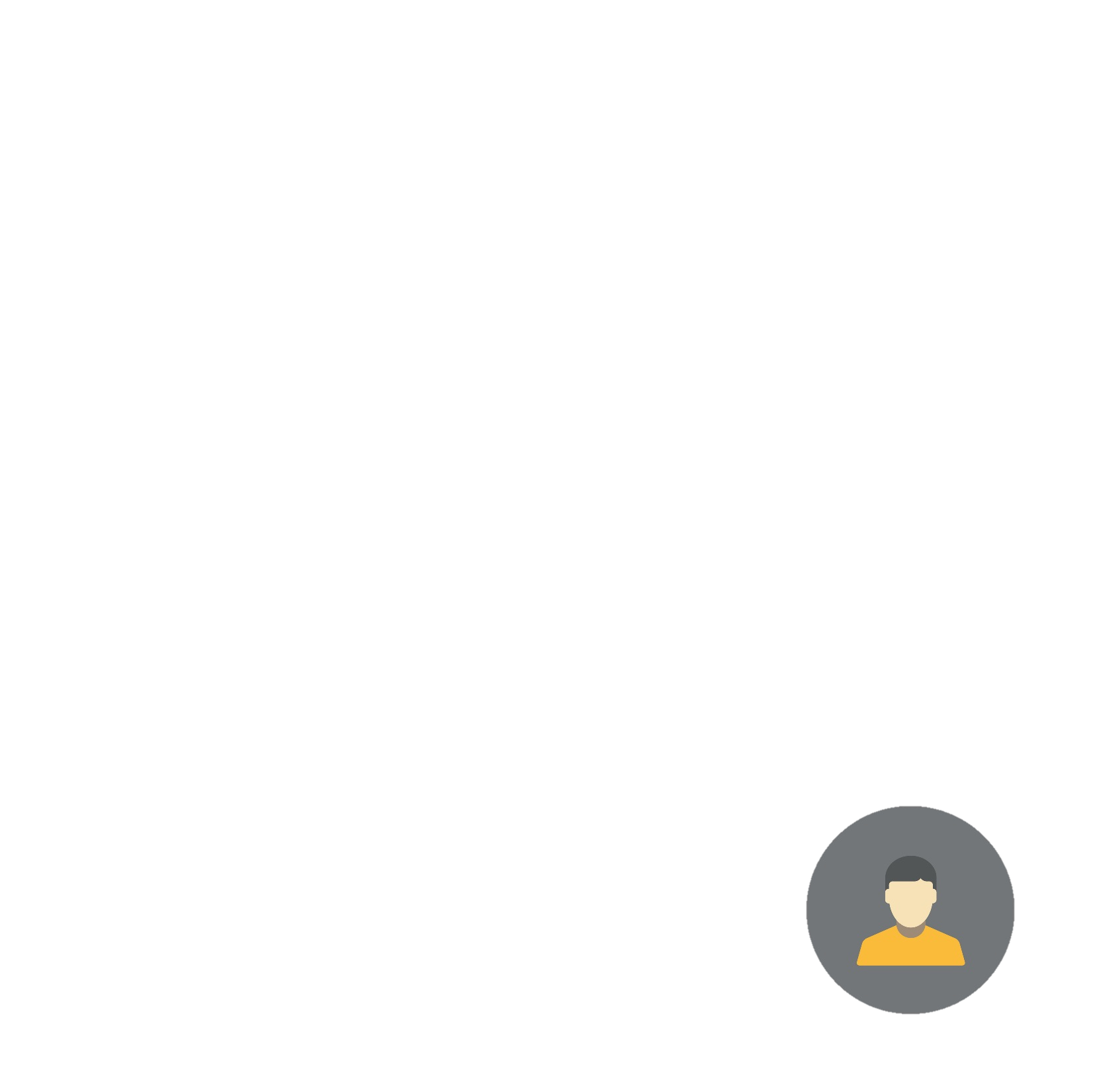 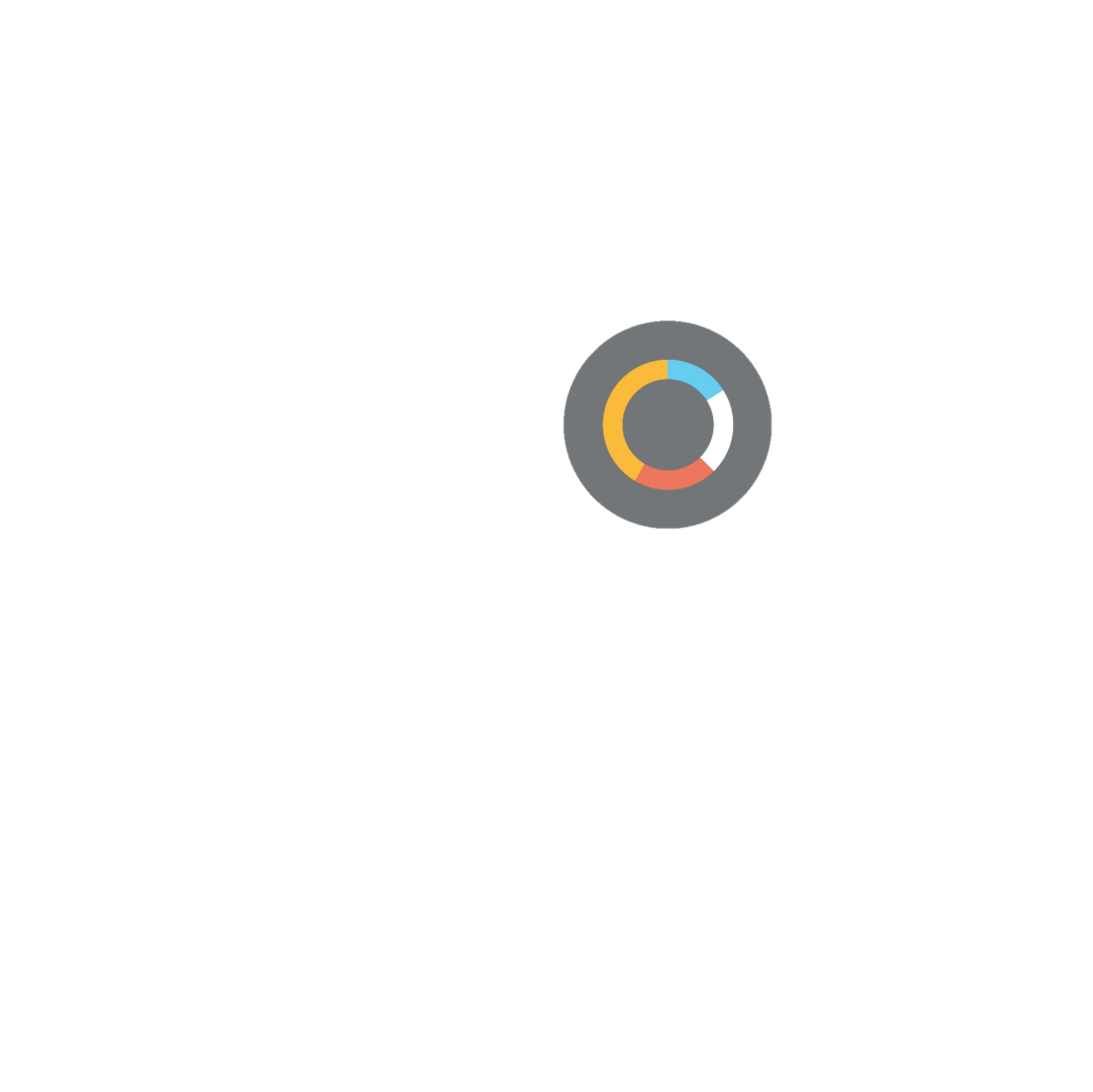 [Speaker Notes: Bill
“There are basically 3 ways you can engineer usability in your HIT system; in other words, 3 types of usability requirements for HIT projects.

“For the remainder of this presentation, we will describe each type of requirements in more detail and talk about implementation strategies]
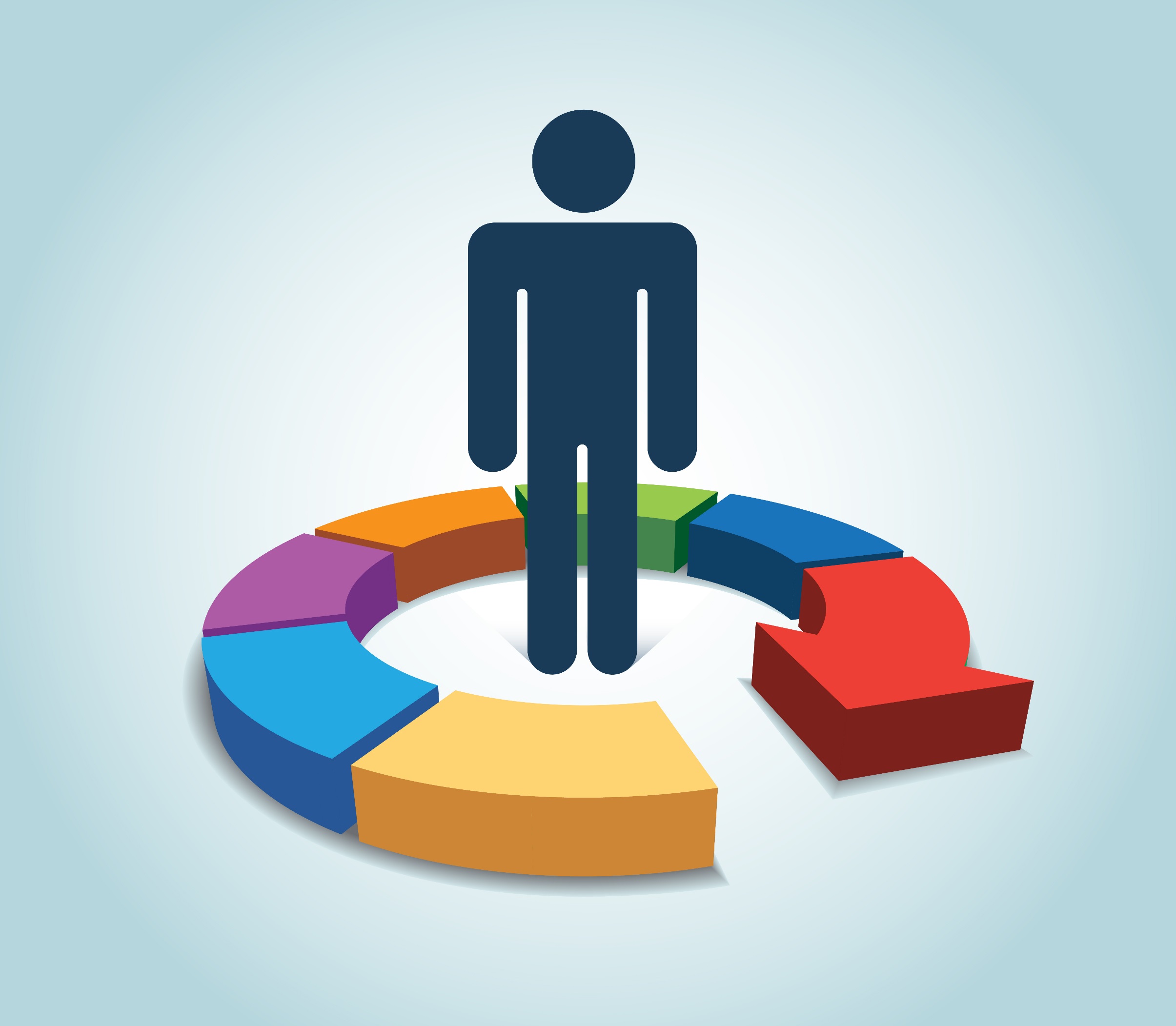 VA project
STAKEHOLDERS must take responsibility for 
HIT system usability
[Speaker Notes: Ross
“In my experiences, every member of the project team cares deeply about system usability.  Everyone wants to deliver a product that helps users do work more efficiently and effectively.

It is also my experiences – 
Usability is achieved when the HIT system’s stakeholders take ownership of system usability.  
Why?
Understand the business objectives, best able to identify risks of sub-optimal usability
Represent the people (end users) who will benefit from highly usable systems
must make decisions about the appropriate level of usability investment required for their HIT project
Usability engineering requires access to end users]
Requirements for HIT System Usability: User Interface Standards
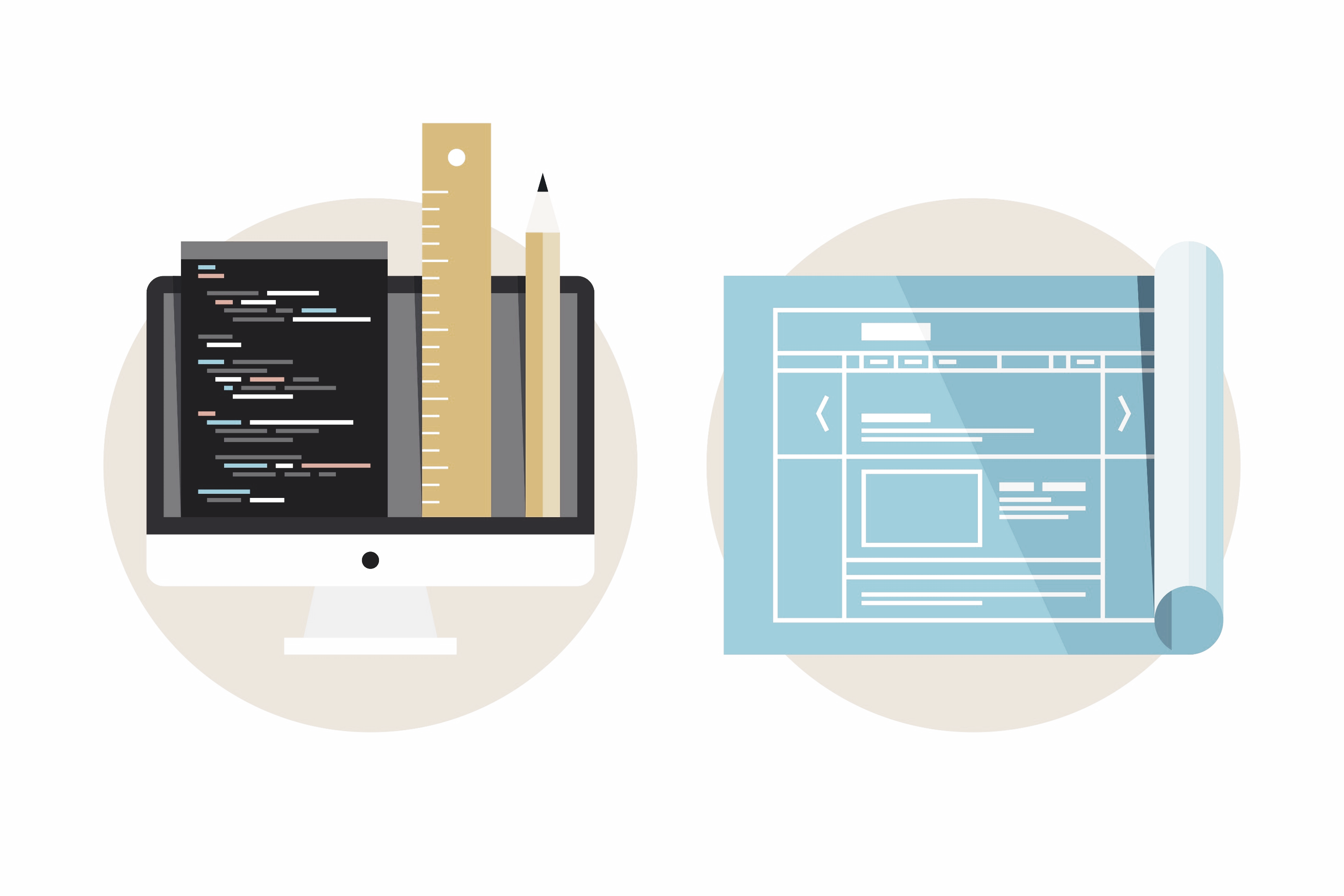 [Speaker Notes: Bill
The FIRST type of usability requirement is the User Interface Standard.

[Define User Interface Standards]

Benefits
Good design
Consistency within and across applications
Easier for developers]
User Interface Standards
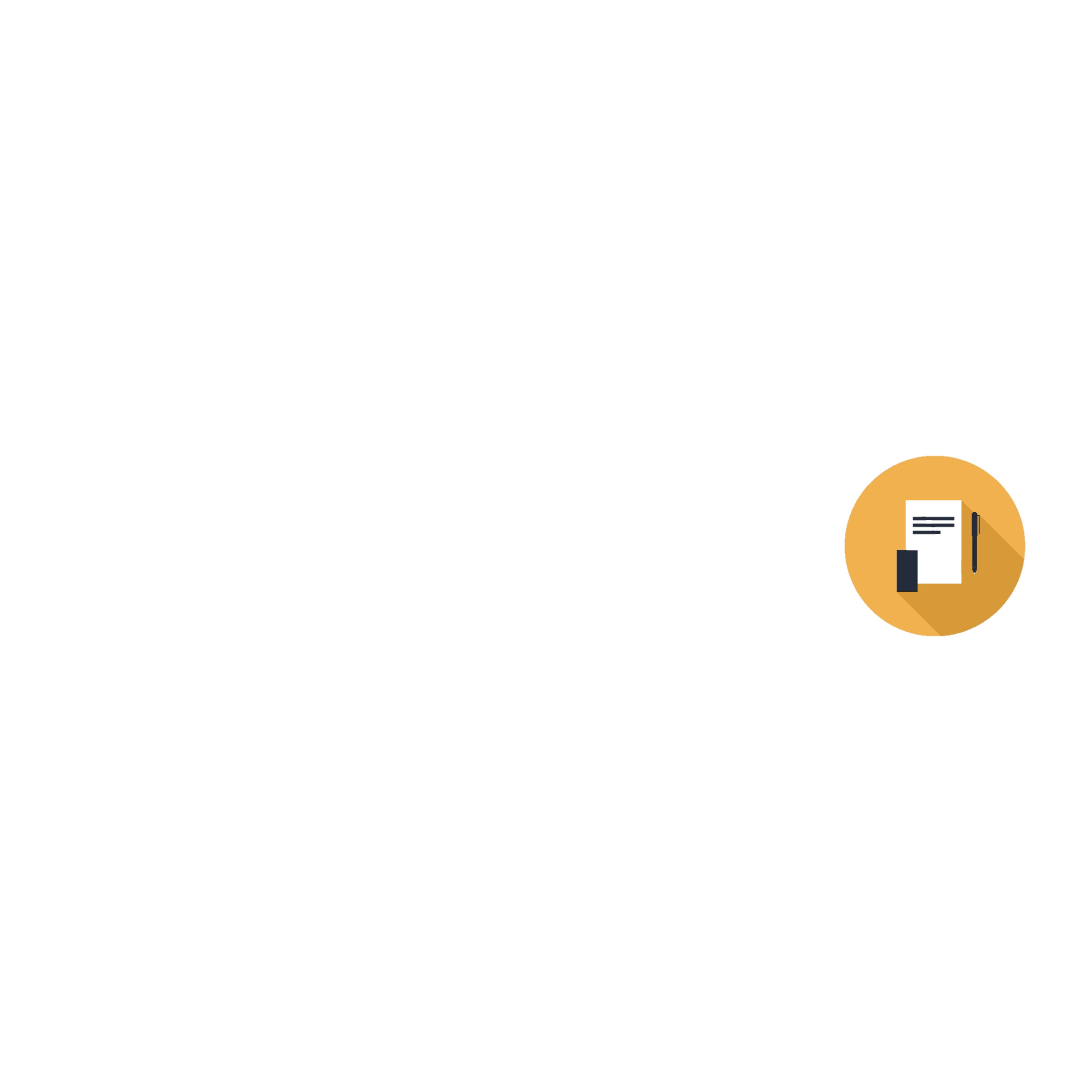 Published Standards
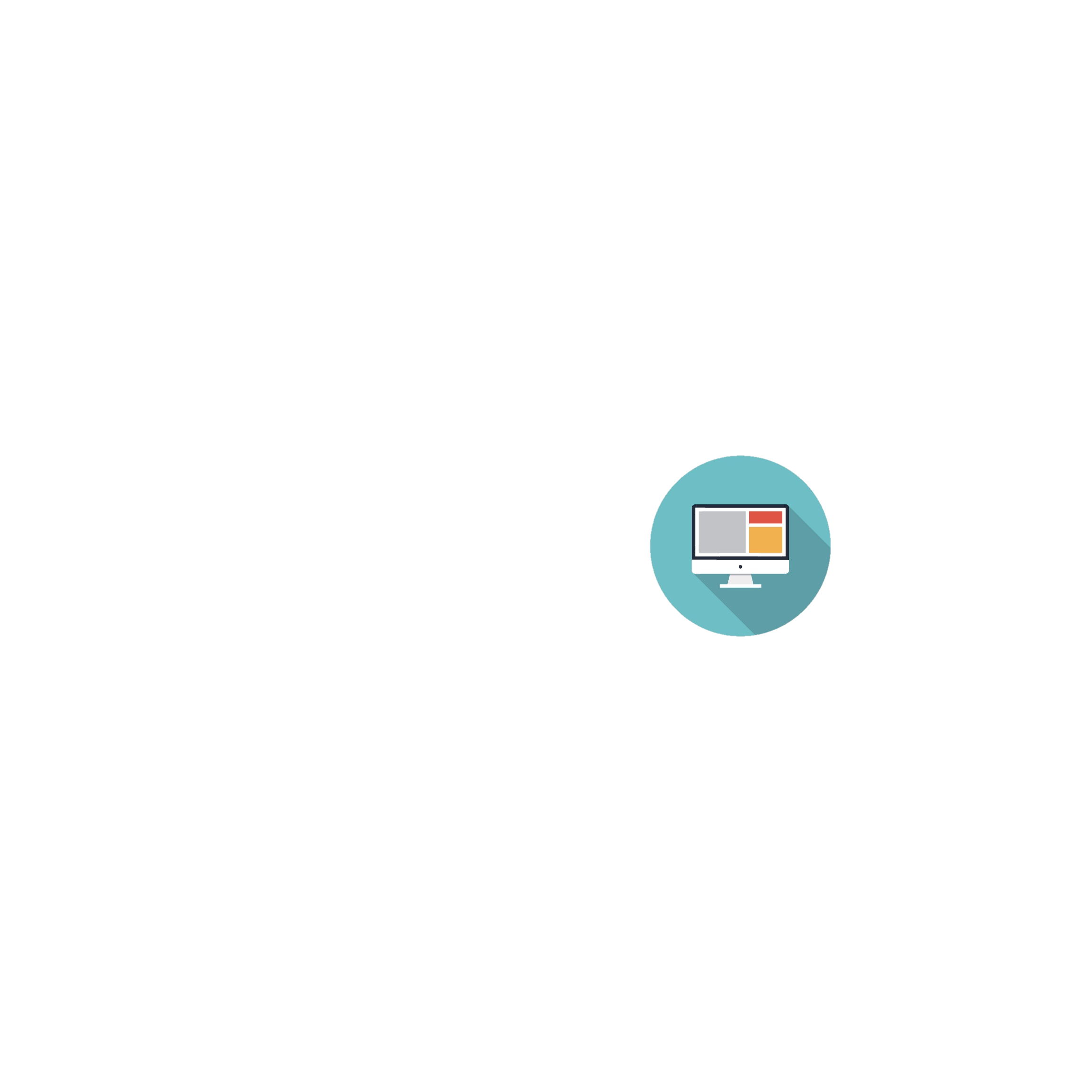 Usability Heuristics
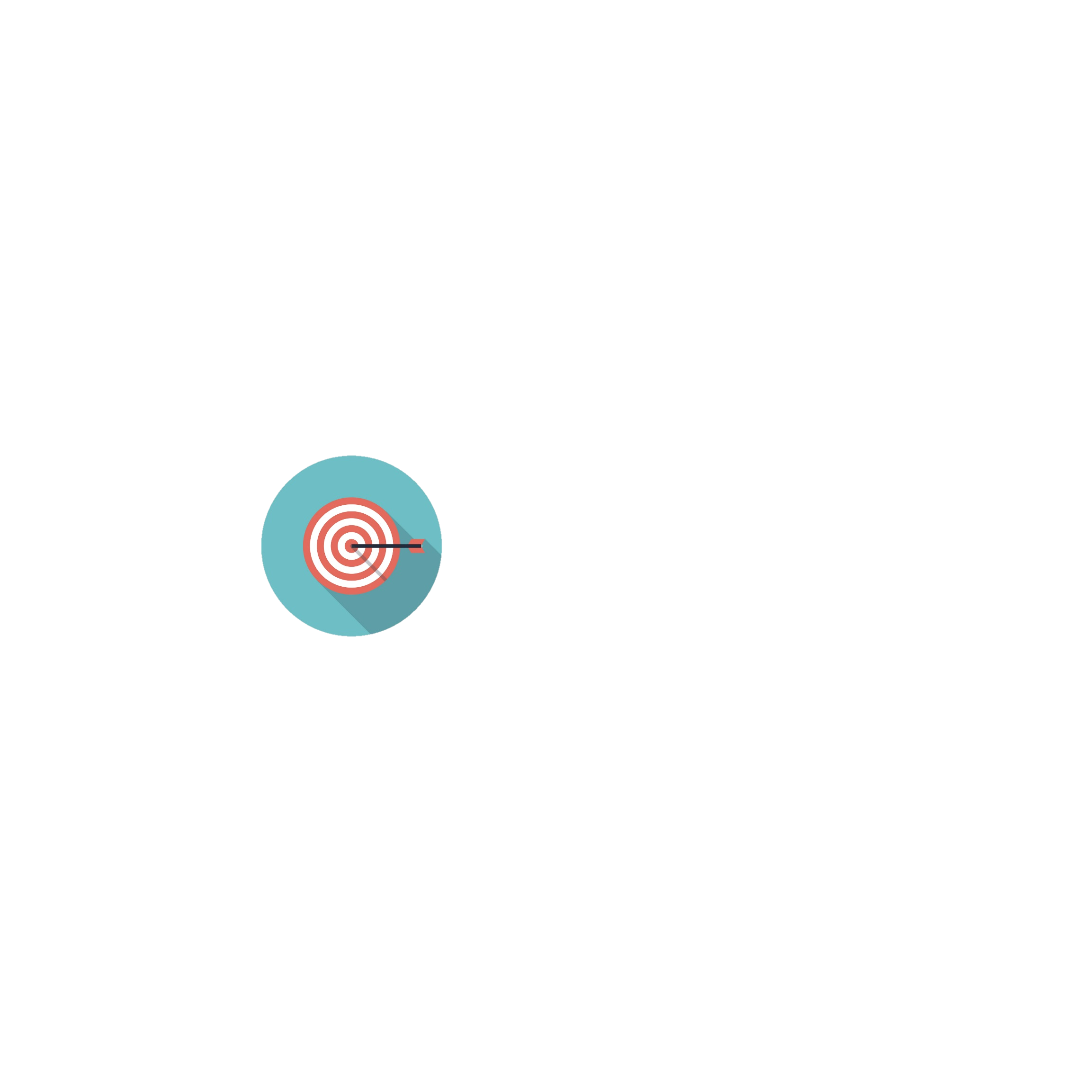 Compliance Regulations
[Speaker Notes: Ross
Discuss various types of UI Standards

Segue: 1st]
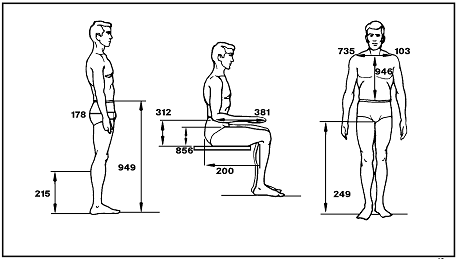 HFS 300 Guidelines for Using Anthropometric Data in Product Design (2004)
[Speaker Notes: Bill
Standards are based on measurements of the human population 

[Data about human body dimensions…]
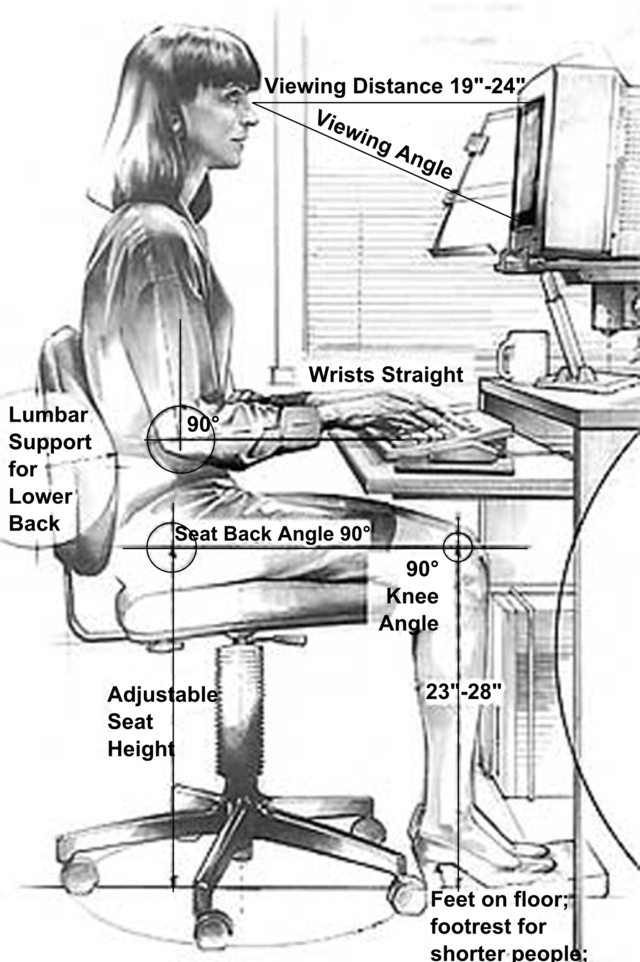 American National Standard for Human Factors Engineering of Visual Display Terminal Workstations (1988)
[Speaker Notes: Bill
… inform standards for designing the physical environment.

Benefits of standards-based workstations: the physical environment is designed to ‘fit’ the physical body
Benefits to the organization: 
Minimize fatigue
increase satisfaction and productivity  
configurable for a range of body types]
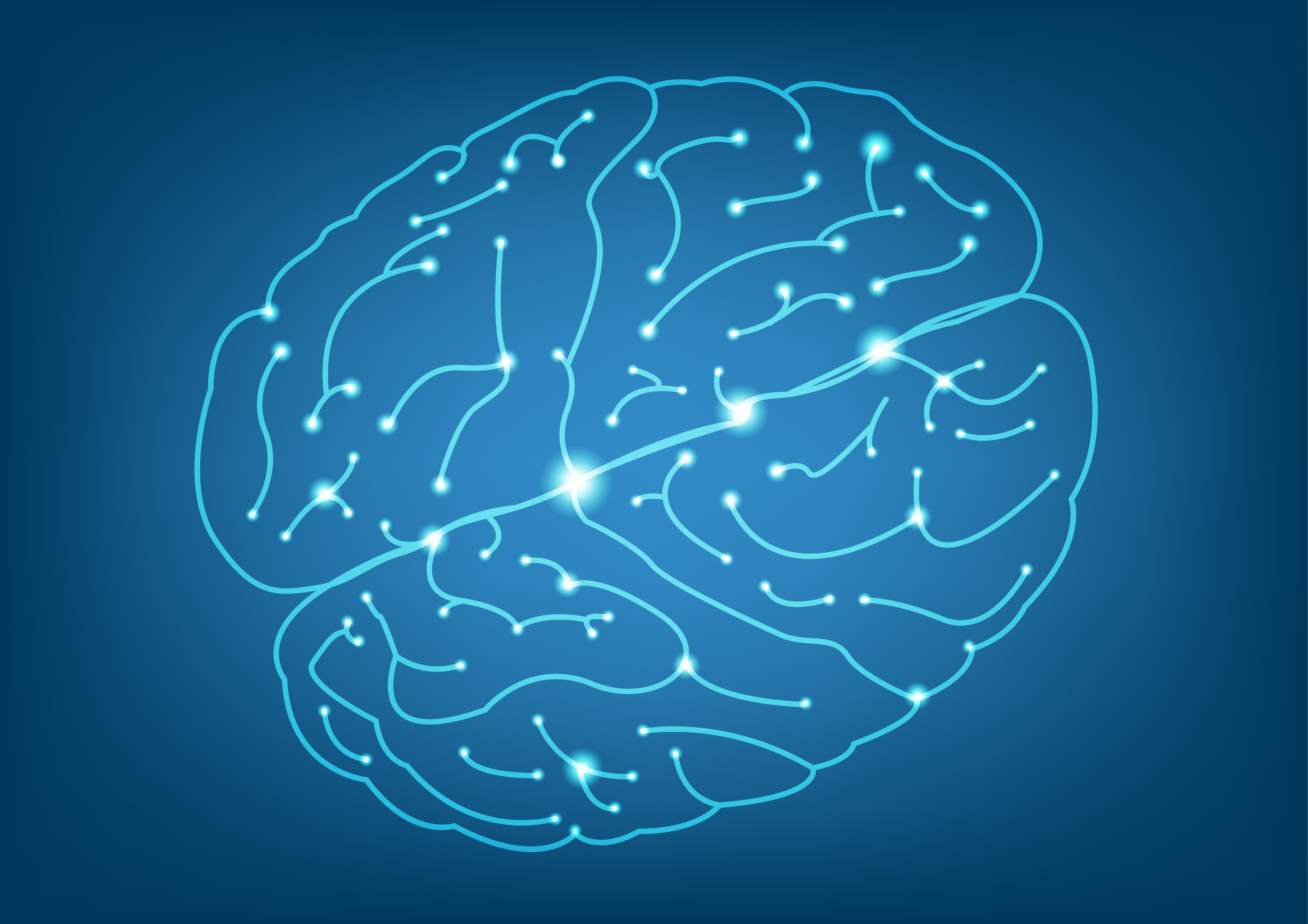 vision
hearing
[Speaker Notes: Ross
Likewise, measurements of the human perception and cognition provide standards for designing interactive systems]
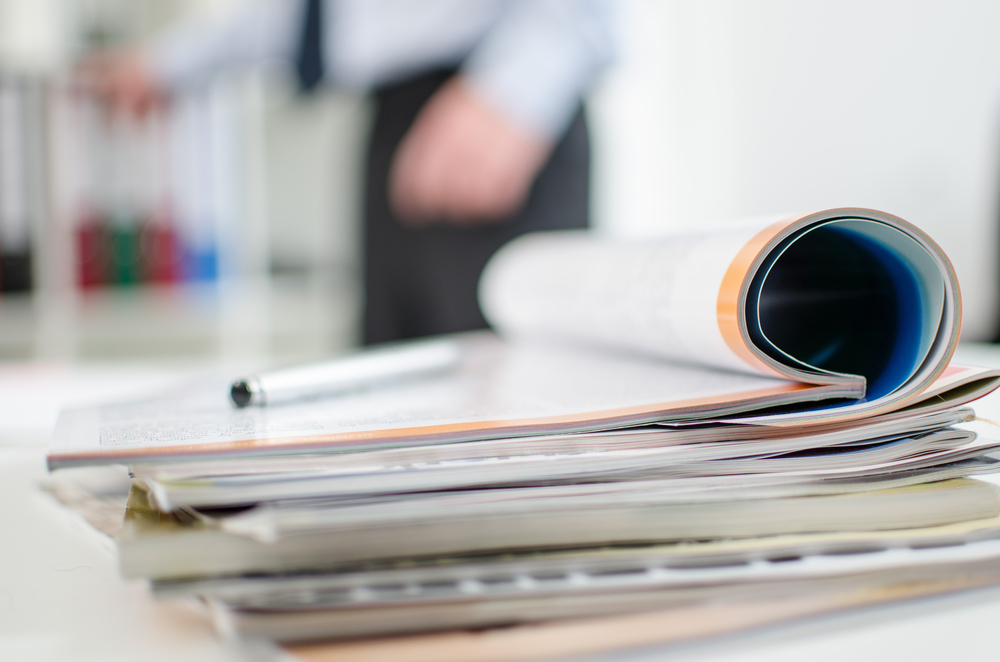 [Speaker Notes: Bill
Luminance and background contrast ratios
Icon designs
Auditory signals 
Menu designs
Form designs 

Standards for mobile apps 


Ross
Discuss how to implement into HIT system requirements]
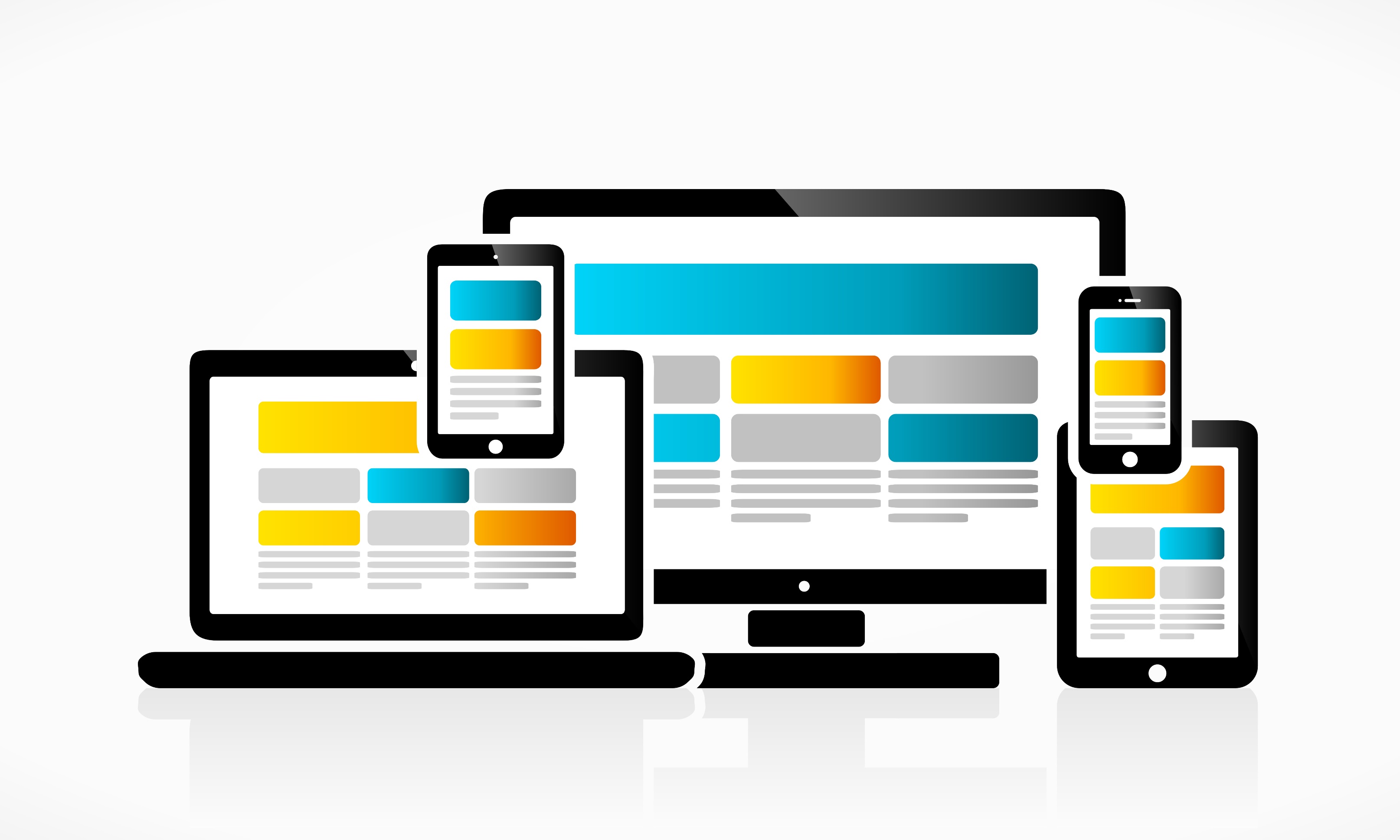 Usability Heuristics
[Speaker Notes: Bill
Define usability heuristics

Examples
Aesthetic and minimalist design
Visibility of system status
Help users diagnose and recover from errors

 
Ross
Discuss how to get these implemented as system requirements for VA HIT
i.e. Heuristic Evaluation]
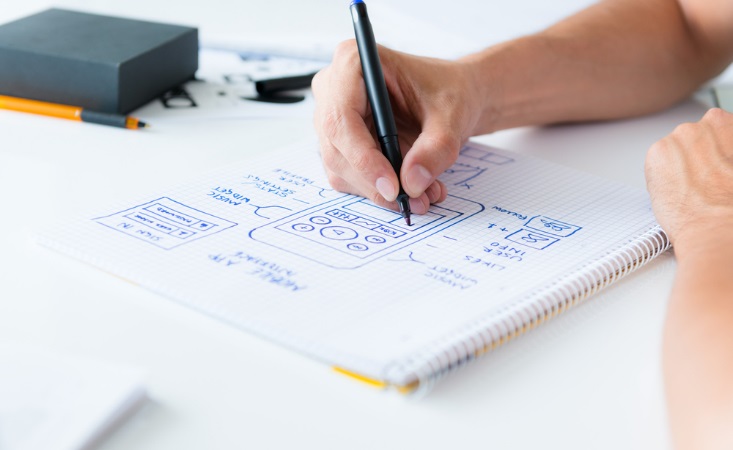 Compliance Regulations
[Speaker Notes: Bill
Discuss HFE Compliance Regulations for Mobile Devices
 - Discuss Compliance Regulations (Usability Heuristics and UI standards)
 - Discuss reviews process: HE and UI inspection
HEs are based around 10 usability heuristics which are considered an industry standard
UI Certs are based on VA established standards in which the following categories are evaluated: Consistency, Errors, Frequent Interactions, Modal Tasks, Readability, Sound, User Input, and Testing]
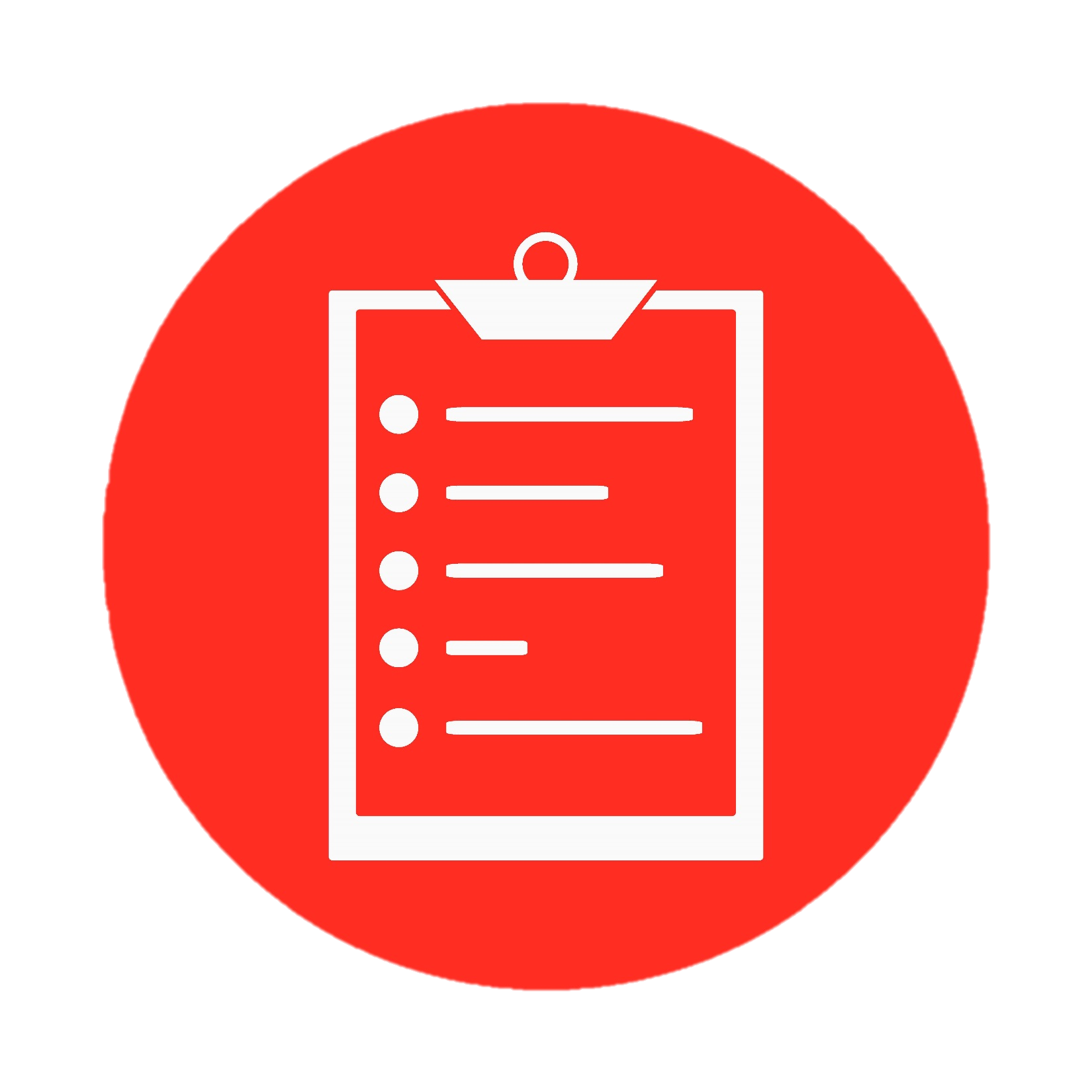 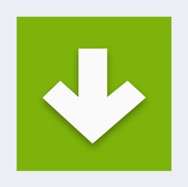 Guidance for
integrating UI Standards into VA HIT development or procurement projects
[Speaker Notes: Bill
Clicking the green download button will give you access to references to:

User Interface Standards
Usability Heuristics 
Method description for evaluating violations of usability heuristics (Heuristic Evaluation)]
Requirements for HIT System Usability: User Performance Objectives
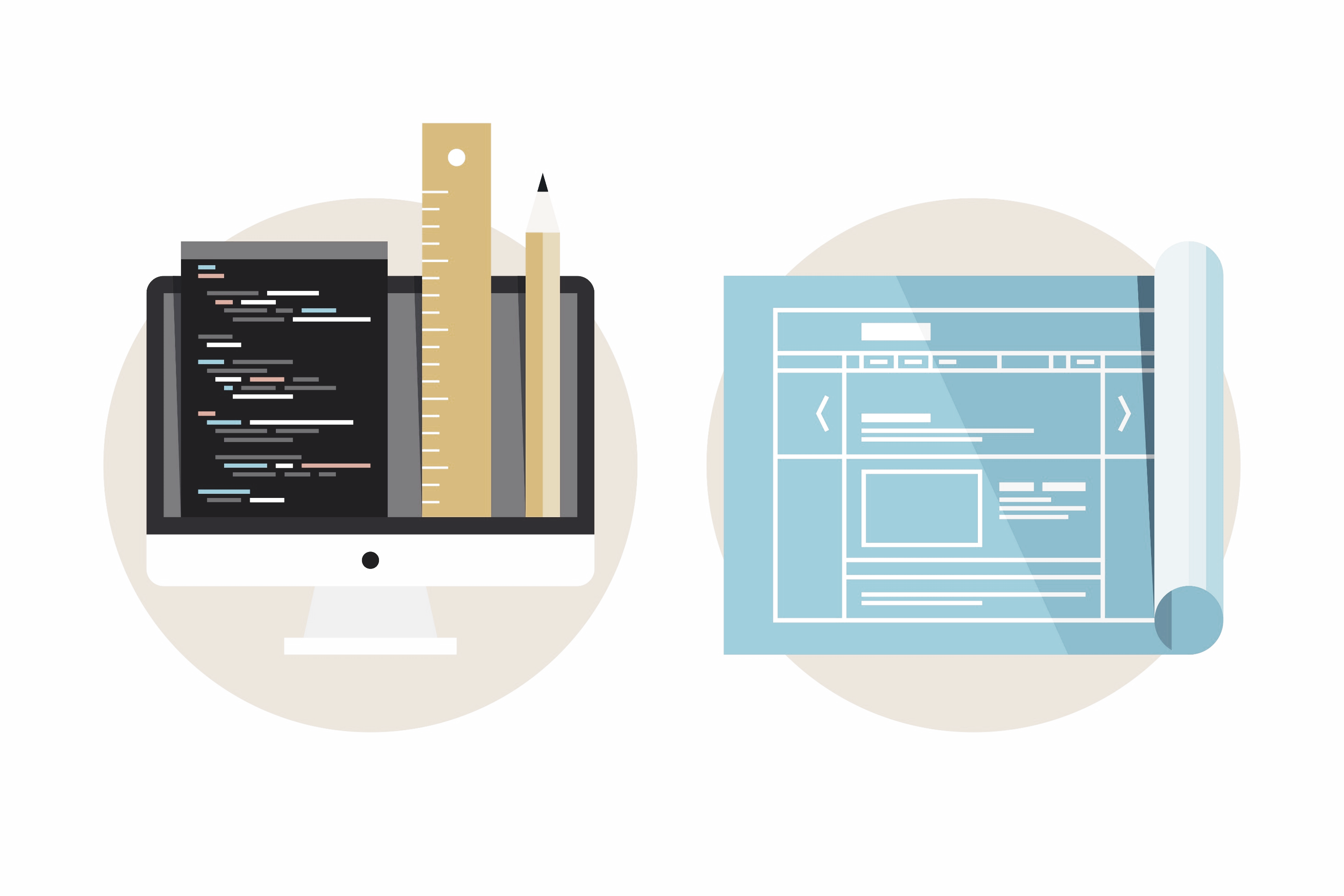 [Speaker Notes: Ross
The SECOND type of usability requirement is the User Performance Objective.

[describe]
Scenarios of use (common, critical, complex) for business success

Types of user performance objectives:
1. Criteria based on specific user performance measures (X% of a sample of the intended users should accomplish Y% of the benchmark tasks within M minutes and with no more than E errors.” requires independent SUT; pro: cut and dry; con: limitation: expensive to test and 
 - from baseline measures

2. Criteria based on issues severity (“no critical usability issues” works well with Agile dev because lower priority but easily addressed issues can be addressed if schedule permits)]
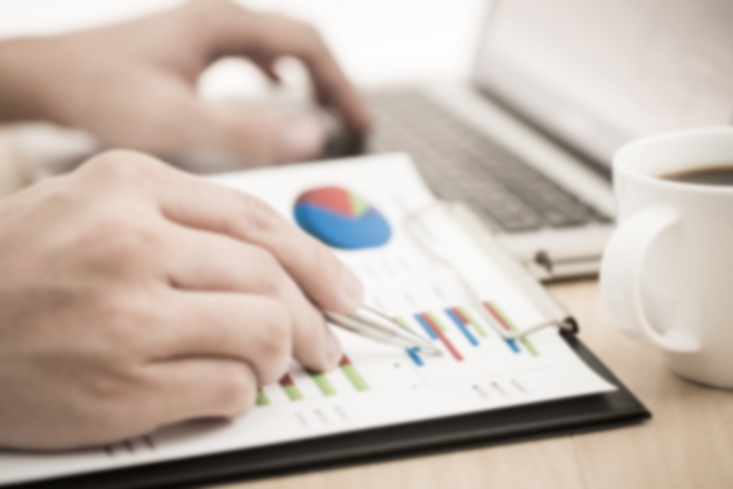 Specifying User Performance Criteria
[Speaker Notes: Bill
Measures must be based on something: baseline data from legacy system or concept designs of new system

MHV example of performance criteria]
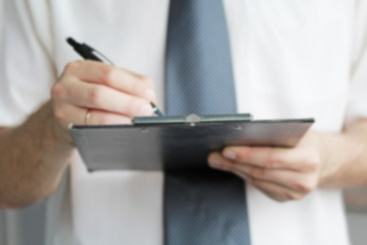 Validation through Usability Testing
[Speaker Notes: Bill
Representative users carry out representative tasks in the context of use 

Purpose of the test
Identify usability problems
Get user recommendations on usability improvements
Assess measures of efficiency, effectiveness, and satisfaction
- By effectiveness we mean task completion, errors, recovery from errors
- By efficiency: task time, keystrokes 
- By satisfaction: well, the users satisfaction with (or experience with) carrying out those specified tasks]
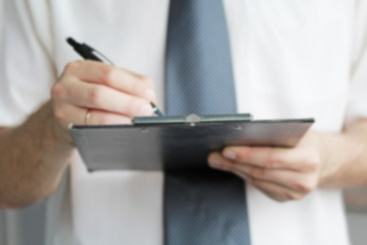 Formative and Summative Testing
[Speaker Notes: Ross

[similarities: users, tasks, context]

[contrasts: 
Purpose (diagnose and understand vs. validate)
Execution (think aloud vs. measure)]
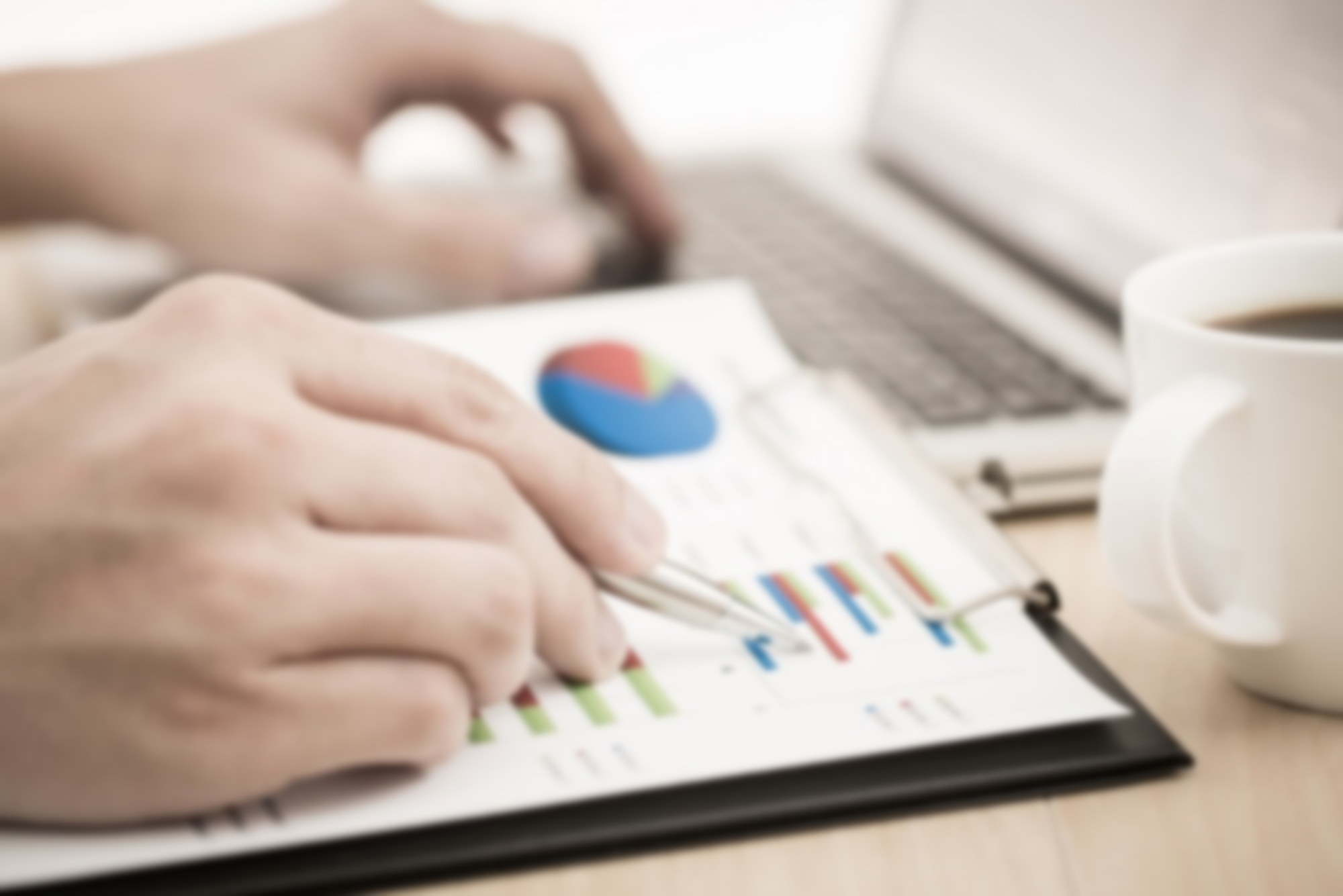 Specifying Issue-Severity Criteria
[Speaker Notes: Bill

Discuss Usability Issue severity 
 - Serious
 - Moderate
 - Minor]
Validating User Performance Objectives
Stakeholder Acceptance
Stakeholder Requirements
Usability Testing Objectives
Usability Test Measures
User Performance Objectives
Scenarios of Use
User Personas
[Speaker Notes: Ross]
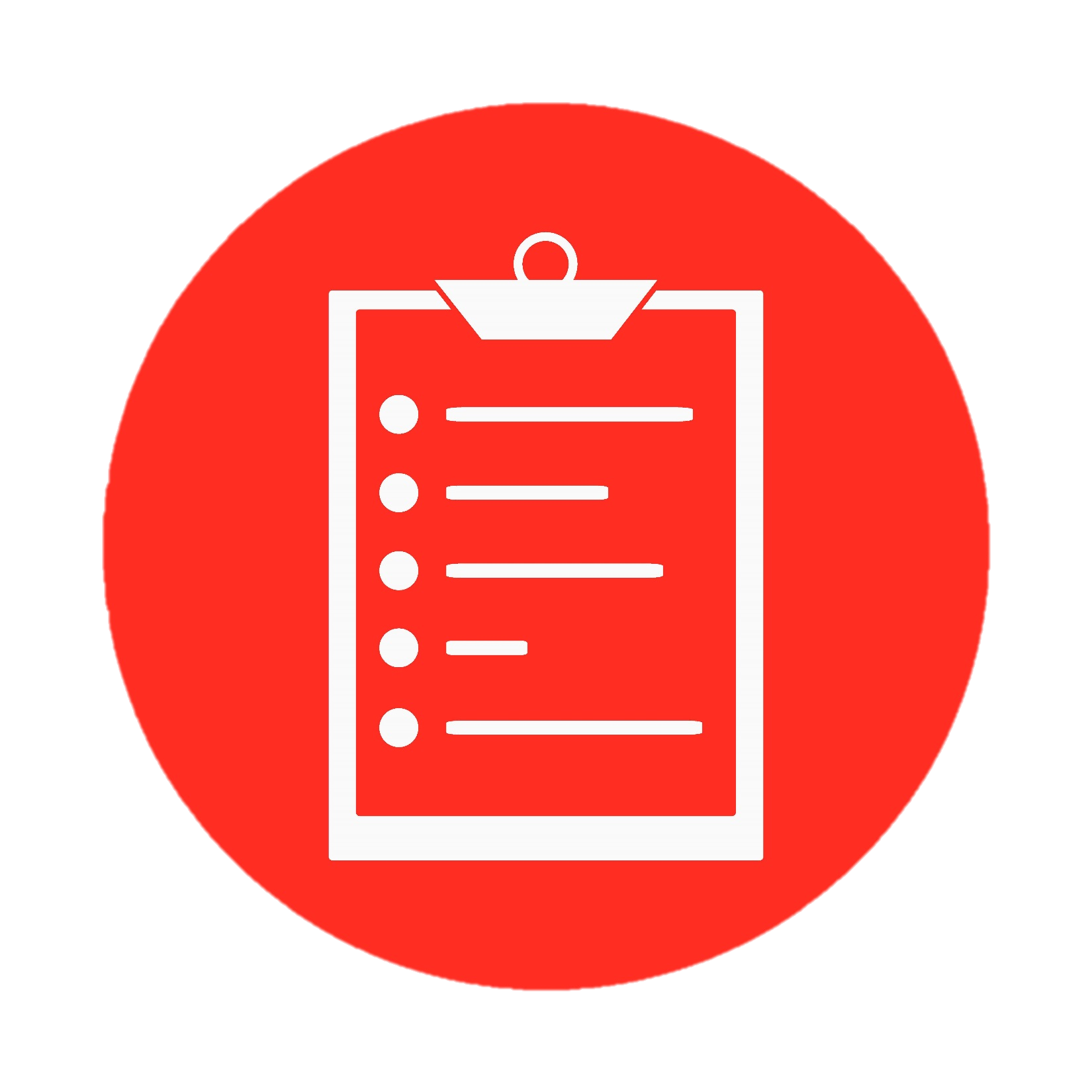 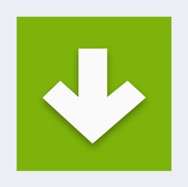 Guidance for
integrating User Performance requirements into VA HIT development or procurement projects
[Speaker Notes: Bill
Clicking the green download button will give you access to references to:

Method descriptions for planning and conducting Formative Usability Tests and Summative Usability Tests
Ranking system for usability findings
Publication details the various roles of clinicians in eHR Usability testing]
Requirements for HIT System Usability:  User-centered Design Process
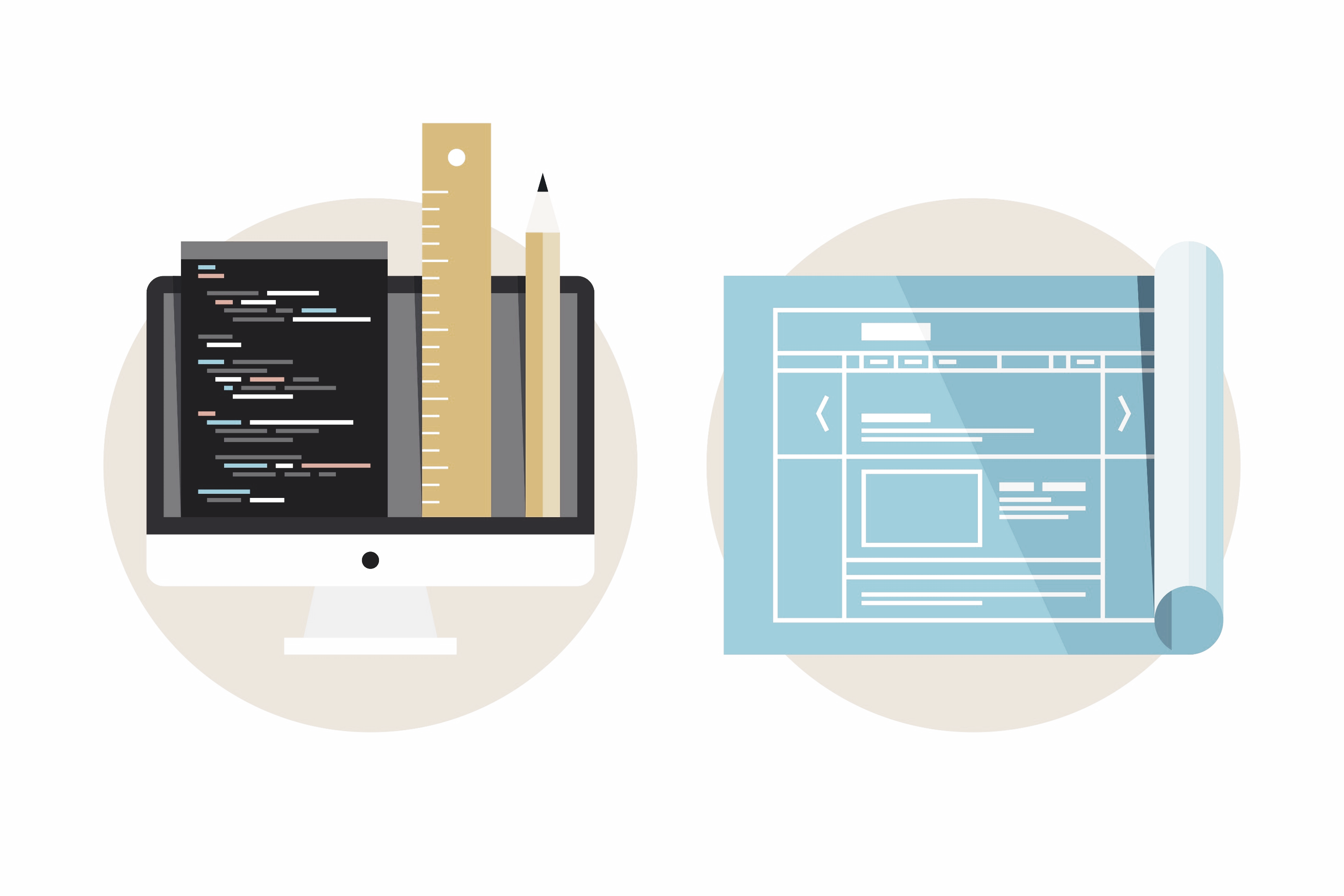 [Speaker Notes: Ross
The THIRD type of usability requirement is the process for engineering usability into HIT systems is called UCD (HCD)

UCD is a user interface design process that focuses on 
 - usability goals
 - characteristics of intended users
 - tasks and workflow
 - work environment (context of use)

UCD follows a series of well-defined methods and techniques for 
 - user analysis
 - UI design
 - usability evaluation 
 - and integration into the clinical socio-technical environment 

Bill
ISO standards
best practices for user-centered design of interaction systems
Usability testing methods
Practices for the design for mental workload 

6 principles of engineering usability into the system development from ISO Standards]
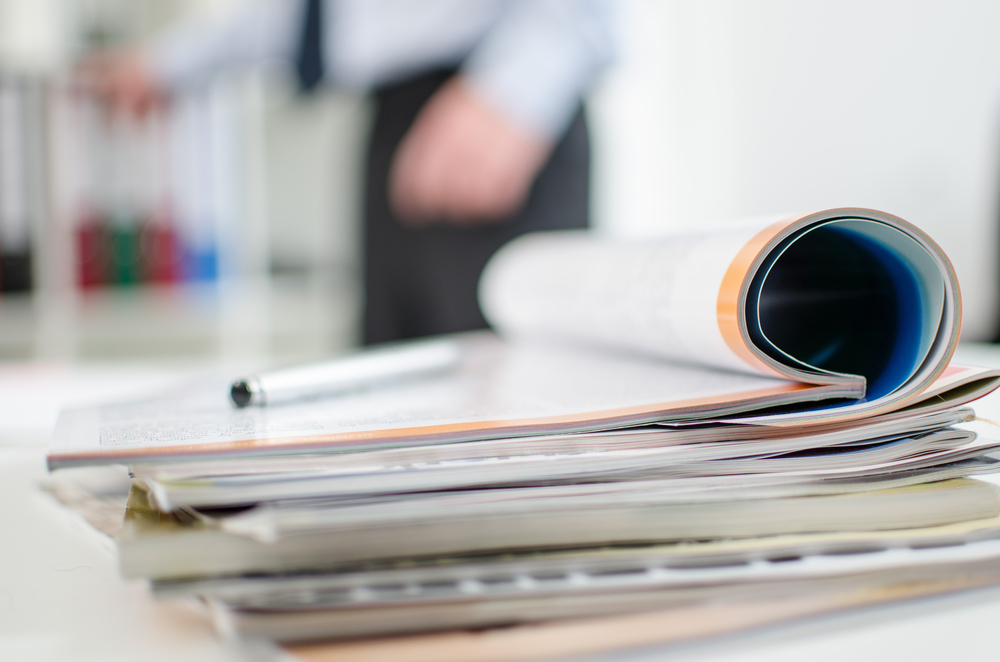 Principle 1: Apply evidence-based UI standards
[Speaker Notes: Bill
As we’ve discussed…
ISO 18036:2003 provides a consistent set of icons applying to function such as Back, Forward, Refresh, Home, Search, Print, & Stop

ISO 9241-303:2011 establishes image-quality requirements, as well as providing guidelines for electronic visual displays.]
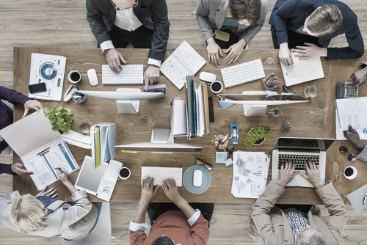 Principle 2: Plan a UCD process that supports business objectives
[Speaker Notes: Ross
For interactive HIT Systems: Business objectives <<- usability 

In my experience at the VA, 
All members of the project team (PMs, analysts, developers) are very committed to designing usable HIT systems.

But the project team also values (and is held accountable to) project scope, costs, and deadlines. 
And therefore, a successful integration of usability requires that UCD be factored into the project scope, costs, and deadlines.  The usability requirements must be specified up front! 

[discuss UCD methods]]
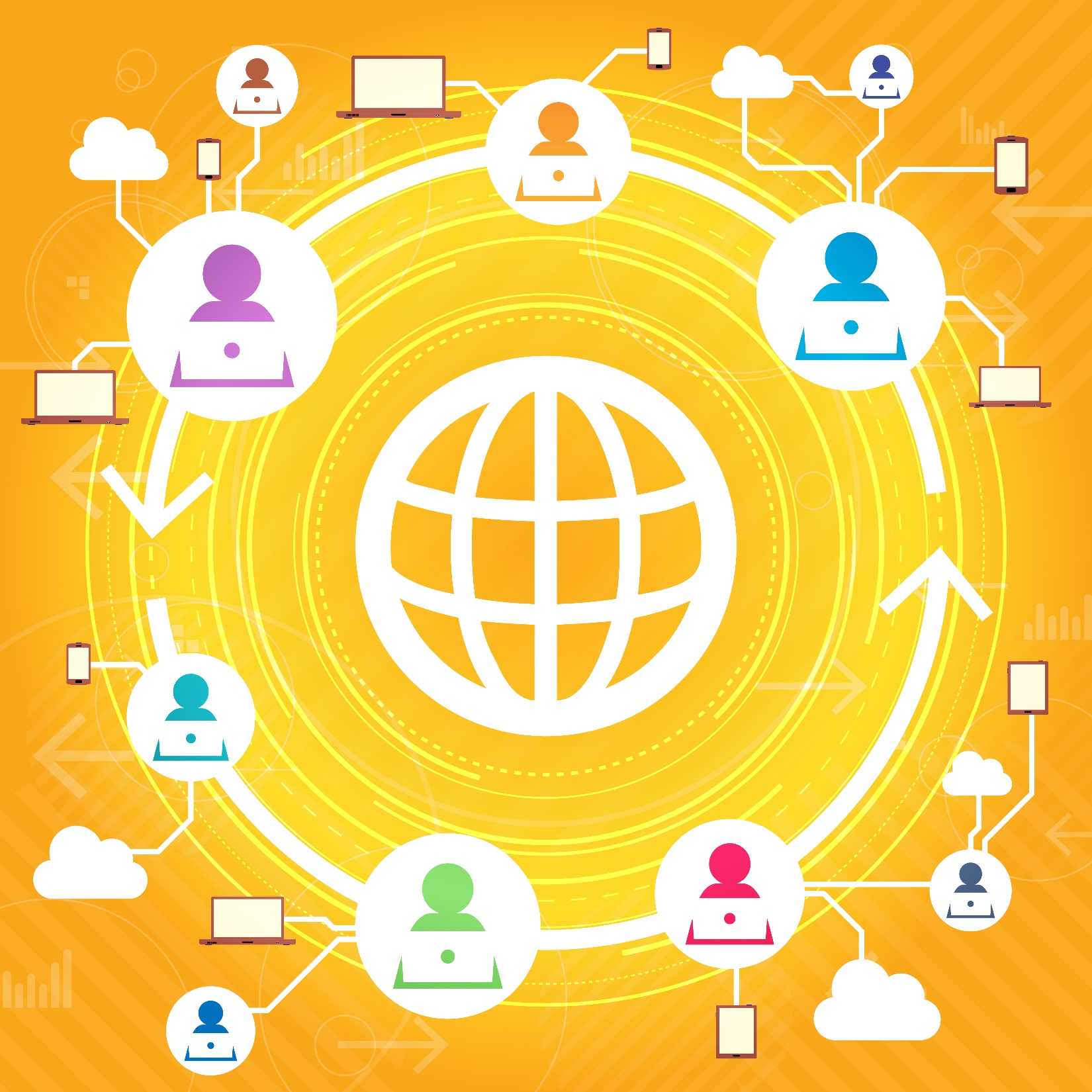 Principle 3: Understand users and the context of use
[Speaker Notes: Bill
Discuss in the context of user requirements]
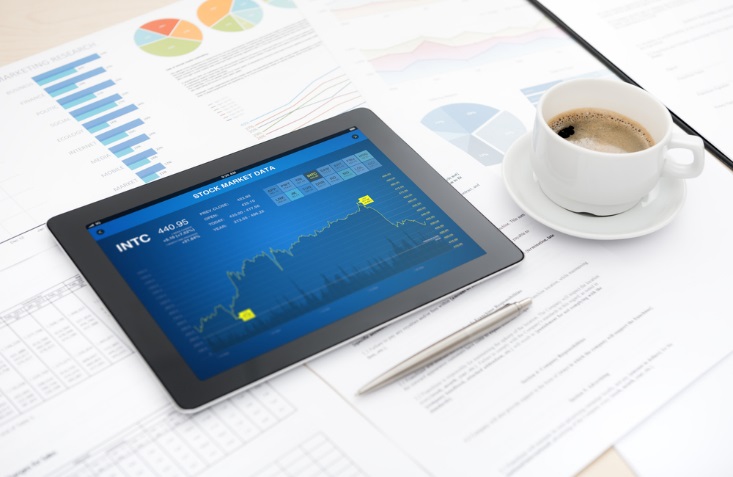 Principle 4: Iterate the user interface design
[Speaker Notes: Ross
Importance of design, test, and re-design

To achieve optimal design: 
 - get feedback through rapid assessments of low-fidelity designs 
 - move towards rigorous usability testing of high-fidelity, interactive designs.
    Interactive designs don’t have to be coded (can be visual models)]
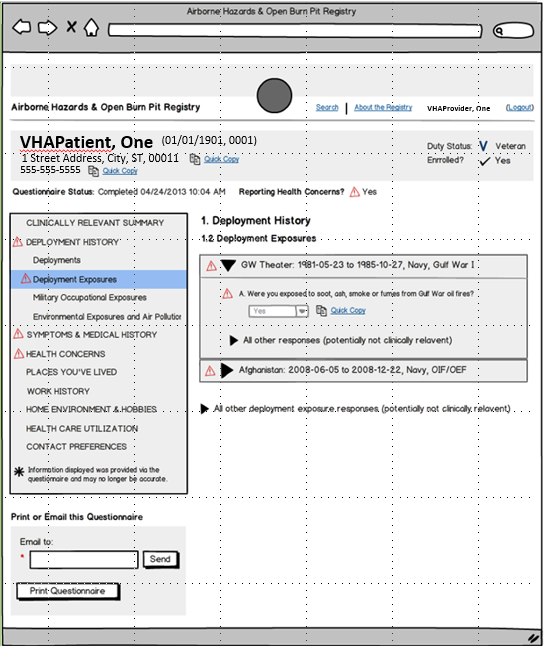 1
Specification/ Mockup
[Speaker Notes: Bill]
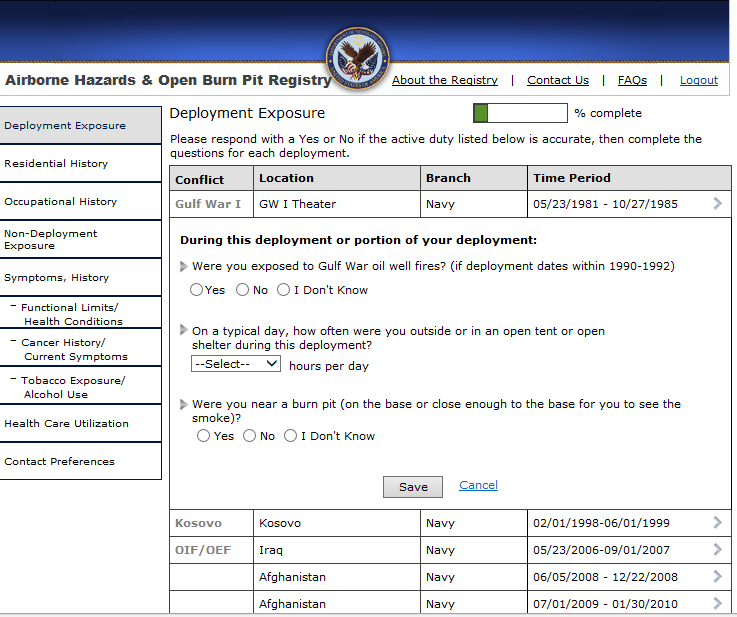 2
Wireframe
[Speaker Notes: Bill]
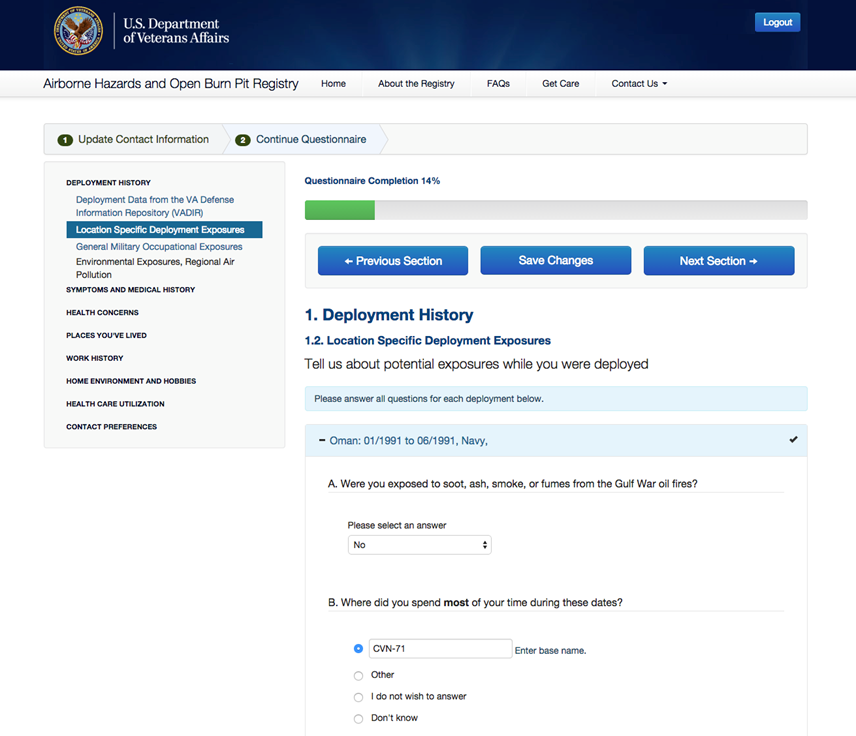 3
Interactive Model
[Speaker Notes: Bill]
Roles
[Speaker Notes: Ross
Roles in the UI design process]
Roles
Stakeholders are not Users
[Speaker Notes: Ross]
Roles
Stakeholders are not Users
Developers are not Designers
[Speaker Notes: Ross]
Roles
Stakeholders are not Users
Developers are not Designers
Designers are not Users
[Speaker Notes: Ross]
Roles
Stakeholders are not Users
Developers are not Designers
Designers are not Users
Users are not Designers
[Speaker Notes: Ross]
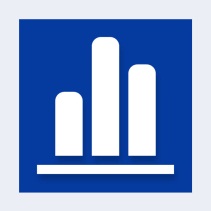 Poll Question
Which one of these roles is NOT performing their responsibilities?
The Stakeholder drafts up a rough UI sketch of what they’d want.
The Usability Professional suggests a particular test based on what they feel will work best for the project.
The Developer begins to make changes to the HIT system based on feedback from a Doctor who’s a friend of his.
The Project Manager forwards UI design principles to the Development team.
[Speaker Notes: So to review what Ross just went over, it’s time for another Poll Question!

Which one of these roles is NOT performing their responsibilities?
The Stakeholder drafts up a rough UI sketch of what they’d want.
The Usability Professional suggests a particular test based on what they feel will work best for the project.
The Developer begins to make changes to the HIT system based on feedback from a Doctor who’s a friend of his.
The Project Manager forwards UI design principles to the Development team. 


Click on the blue polling icon above my head to answer the question.  We’ll move on and come back to your results in just a moment.]
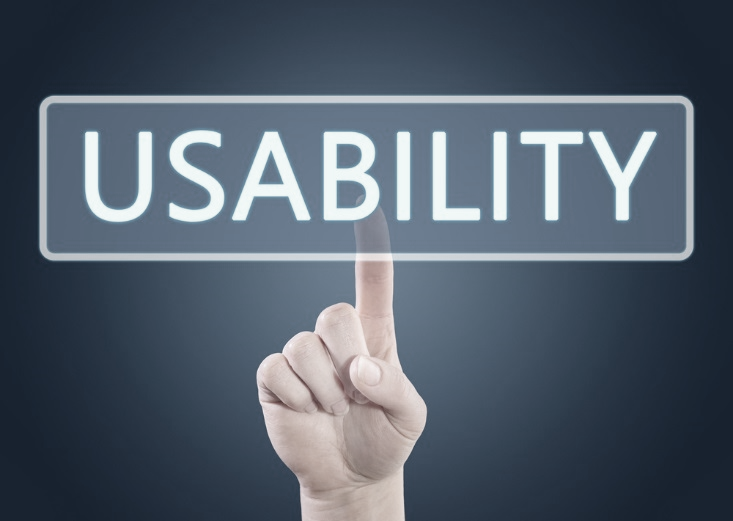 Principle 5: Assess HIT system usability
[Speaker Notes: Bill
Evaluate 
 - Intended Users
 - Intended Tasks
 - Intended context of use]
Usability Assessment and Testing
Pilot / Field test
Summative testing
Confidence
Formative testing
Usability Assessment
Effort
[Speaker Notes: Ross

Iterative process of design, test, and re-design

Goal: make this iterative process rapid and efficient (minimize the cost of achieving that optimal design) 

Just as you implement a design process that begins with low-effort, low-fidelity prototypes – 
you also implement a usability testing process that begins with low-effort usability assessments. 

But there’s a trade-off with a low-effort usability assessment – and that’s low level of confidence that you have discovered all of the design problems that are preventing effectiveness, efficiency, and satisfaction. 

Best practice is to start with easy, low-effort assessments and then progress to high-fidelity designs and high-confidence tests. 

Why? This enables you to solve user interface design problems and optimize system usability early in the development process – at the point when solutions are easiest to implement and least disruptive to development teams.]
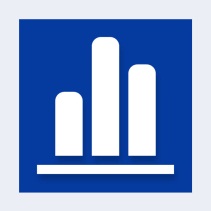 Poll Results
Which one of these roles is NOT performing their responsibilities?
The Stakeholder drafts up a rough UI sketch.
The Usability Professional suggests a particular test.
The Developer begins to make changes to the HIT system.
The Project Manager forwards UI design principles to the Development team.
[Speaker Notes: Bill
discuss

[Click again…]]
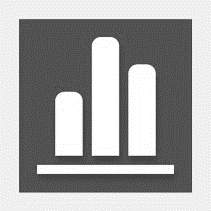 Poll Results
Which one of these roles is NOT performing their responsibilities?
The Stakeholder drafts up a rough UI sketch.
The Usability Professional suggests a particular test.
The Developer begins to make changes to the HIT system.
The Project Manager forwards UI design principles to the Development team.
[Speaker Notes: Click again…]
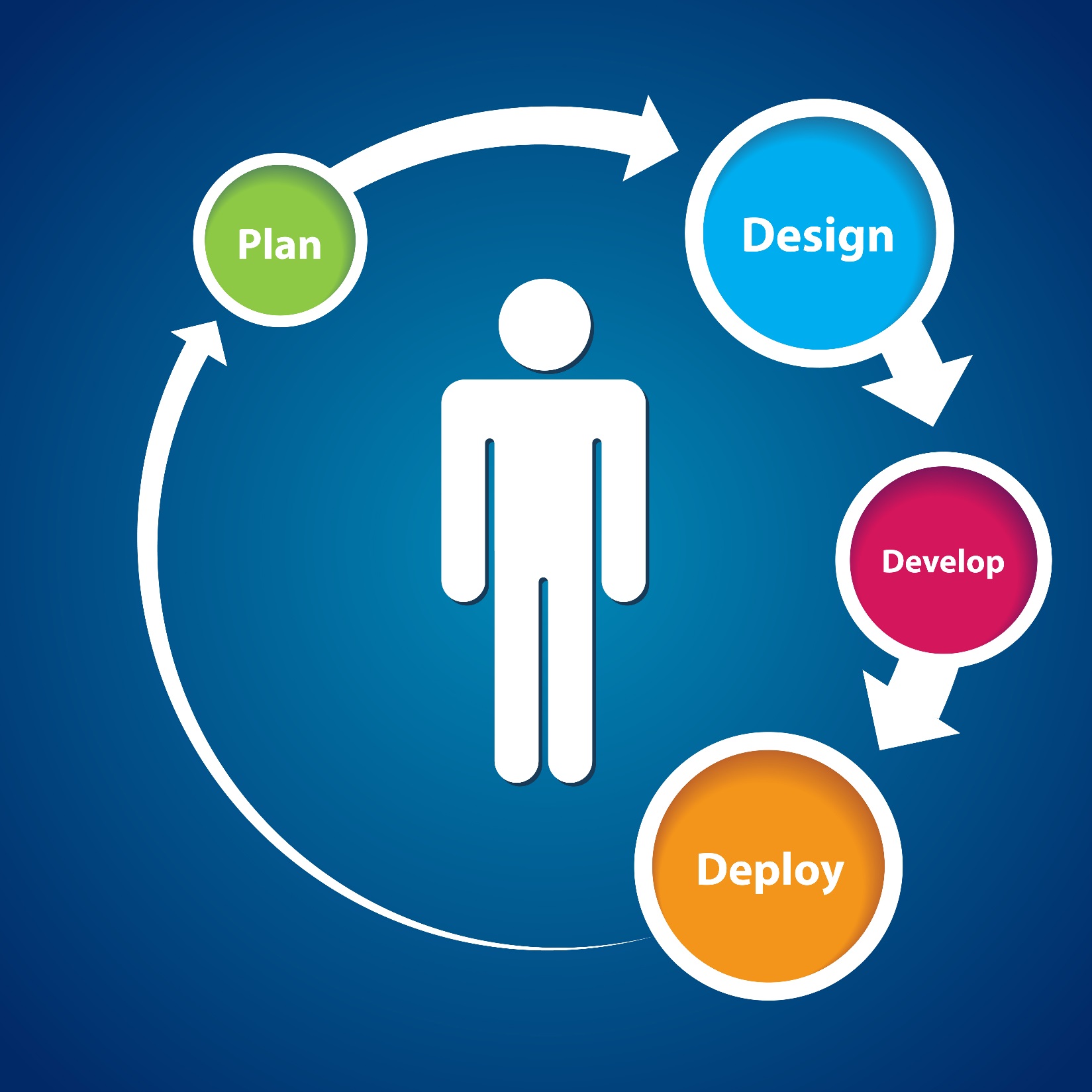 Principle 6:Involve users throughout HIT system design, development, and testing
Test
[Speaker Notes: Bill
Involve users in all phases of the development process:
- Requirements specification 
- UI design
- Development
- Testing
- Implementation / deployment]
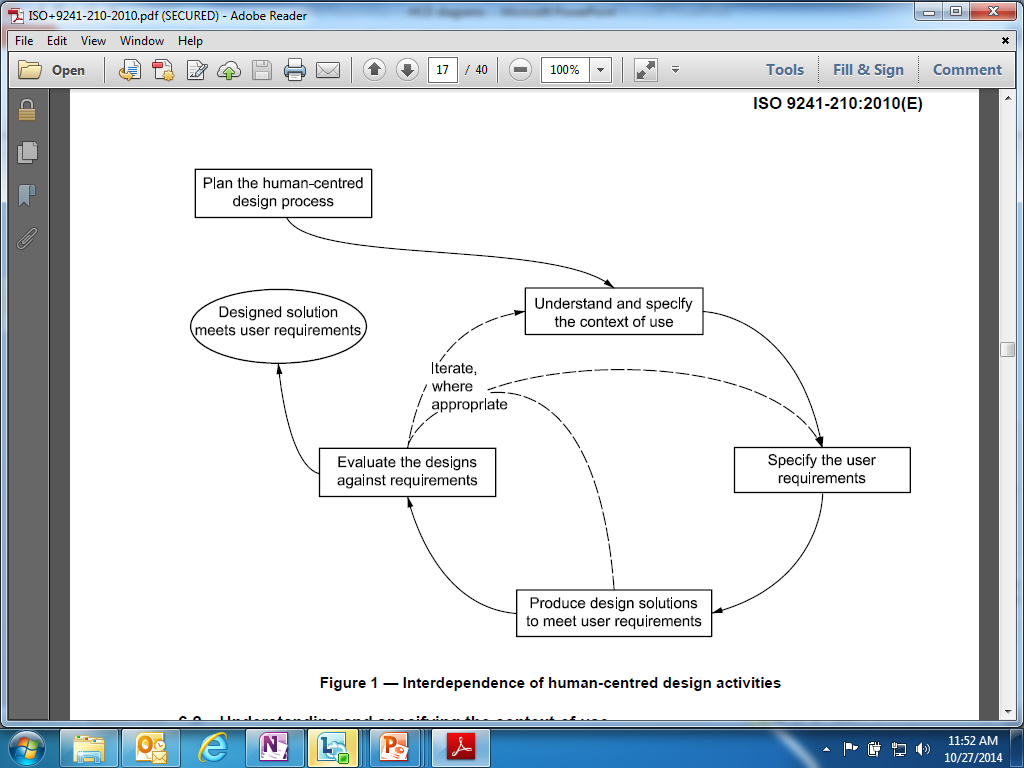 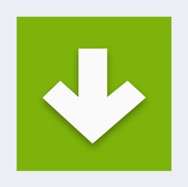 [Speaker Notes: Ross
- hard to see, but they can see it clearer if they download the presentation by clicking on the green download icon]
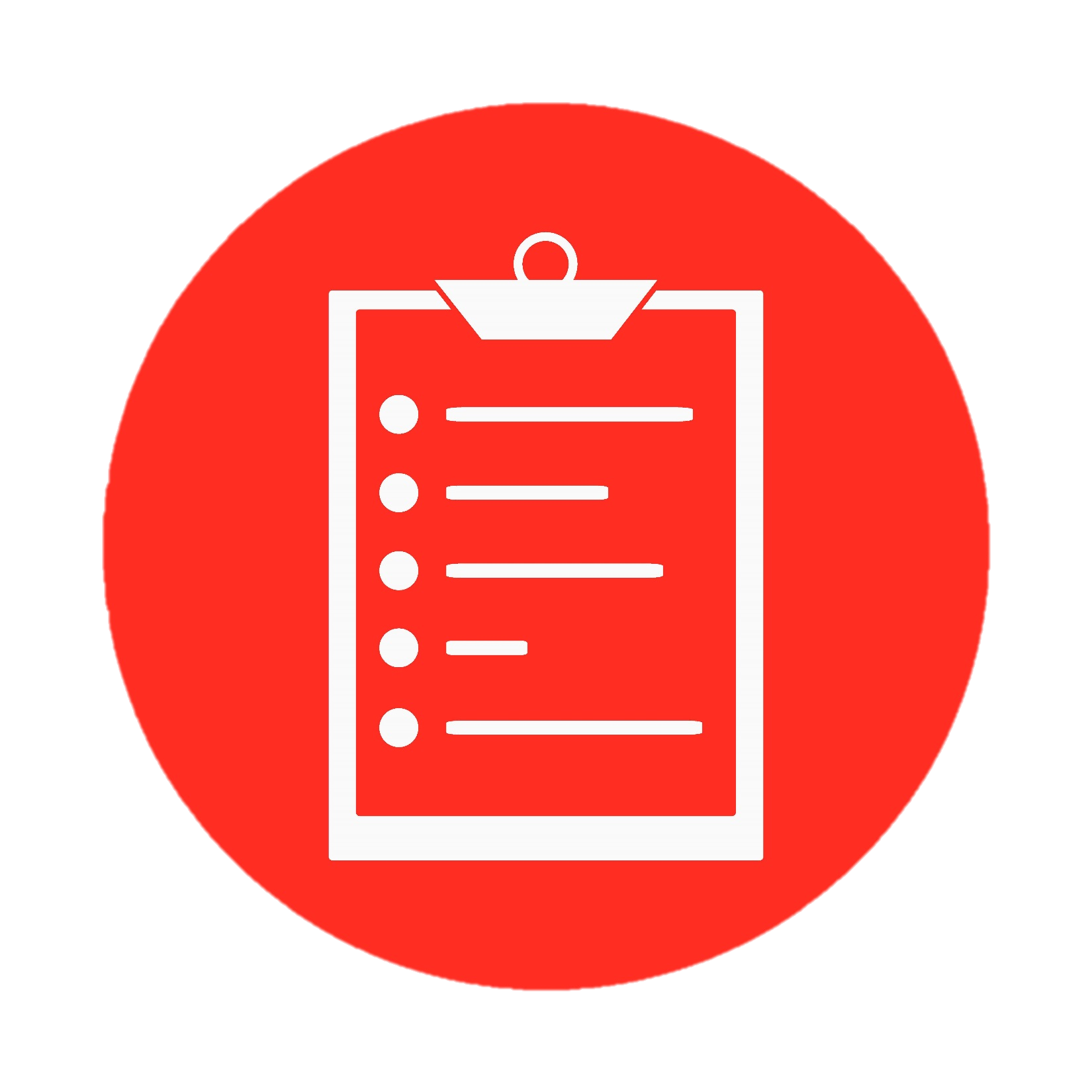 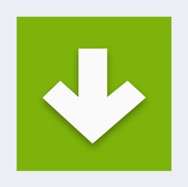 Guidance for
integrating UCD into VA HIT development or procurement projects
[Speaker Notes: Bill
Clicking the green download button will give you access to references to:


UCD Standards
ISO Standard
Standard for eHRs (required for Meaningful Use Certification) 
Various Human Factors methods for to support UCD throughout the lifecycle
Publication outlines the application of a systems engineering framework for an eHR]
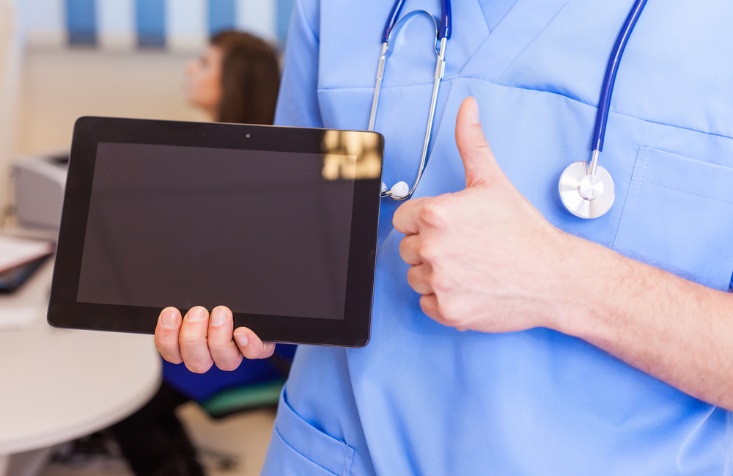 Case Studies
Ross to provide case study examples soon
Slide notes and talking points
[Speaker Notes: Ross 
This concludes our presentation on usability as a HIT requirement.
Usability is critical to business success 
Bill
Good design is based on evidence-based user interface standards 
Ross
Usability is achieved through a user-centered design process that
focuses on users and the context of use
follows an iterative process of design, test, and redesign
Bill
Usability can be empirically tested 
Ross
Health IT business stakeholders must take ownership of system usability 
User Interface Standards
User Performance Objectives
UCD process requirements]
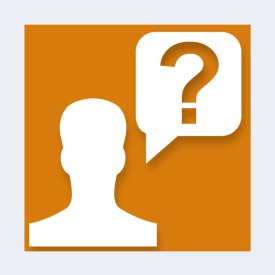 Ask the Presenter
[Speaker Notes: Bill
If you haven’t submitted your questions yet, there is still time to do so by clicking on the orange “Ask The Presenter” icon.  We’re going to show a brief announcement and be right back to answer your questions.

(Stand still and smile until you see the video come up full screen)]
Slides Removed
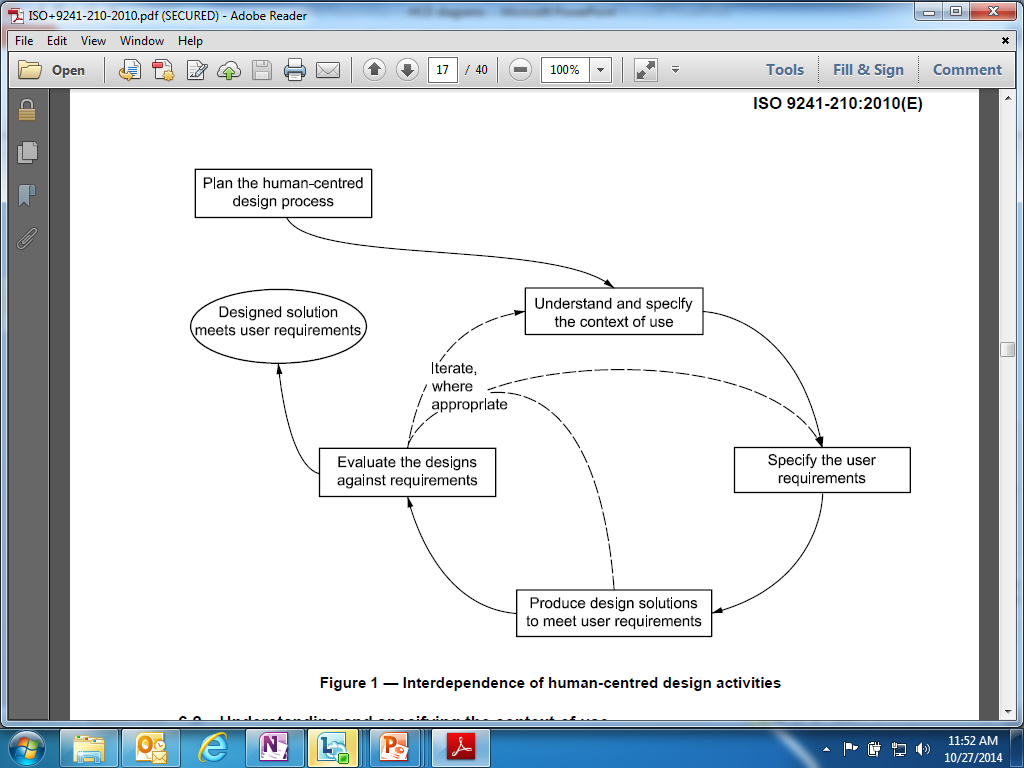 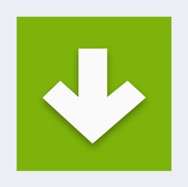 [Speaker Notes: Ross
Talk about how findings from usability testing require you to revisit 
Design solutions
User requirements
Understanding of the usage context]
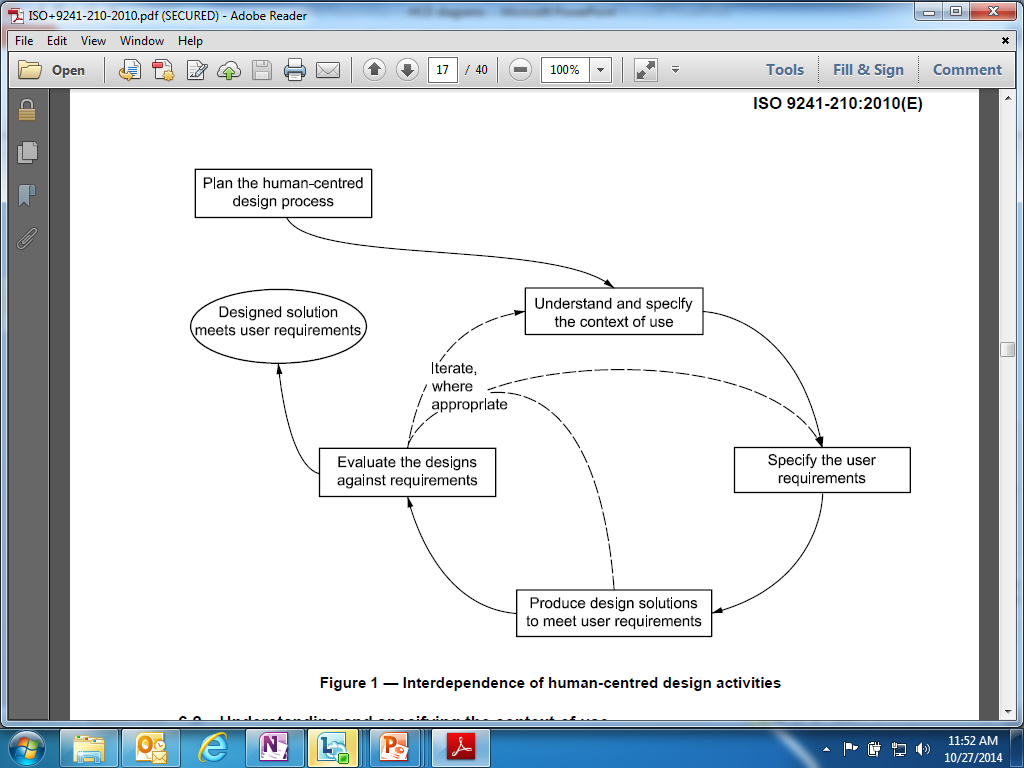 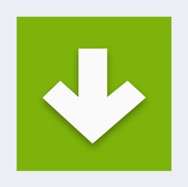 [Speaker Notes: Ross
Talk about involving users in each phase…]
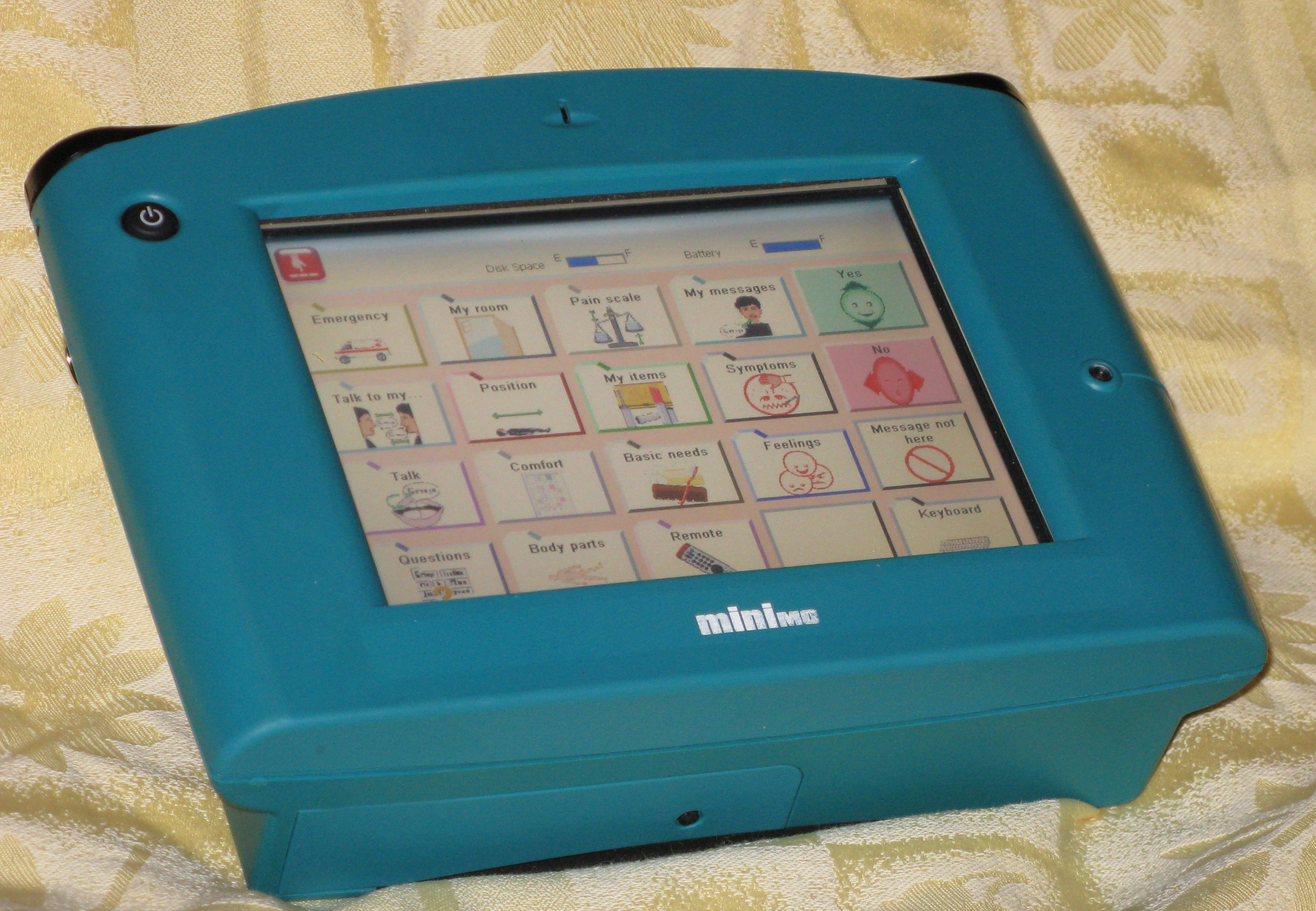 ANSI/HFS 200 Human Factors Engineering of Software User Interfaces (2008)
[Speaker Notes: Where is this picture from?
http://en.wikipedia.org/wiki/Speech-generating_device
Published Standards]
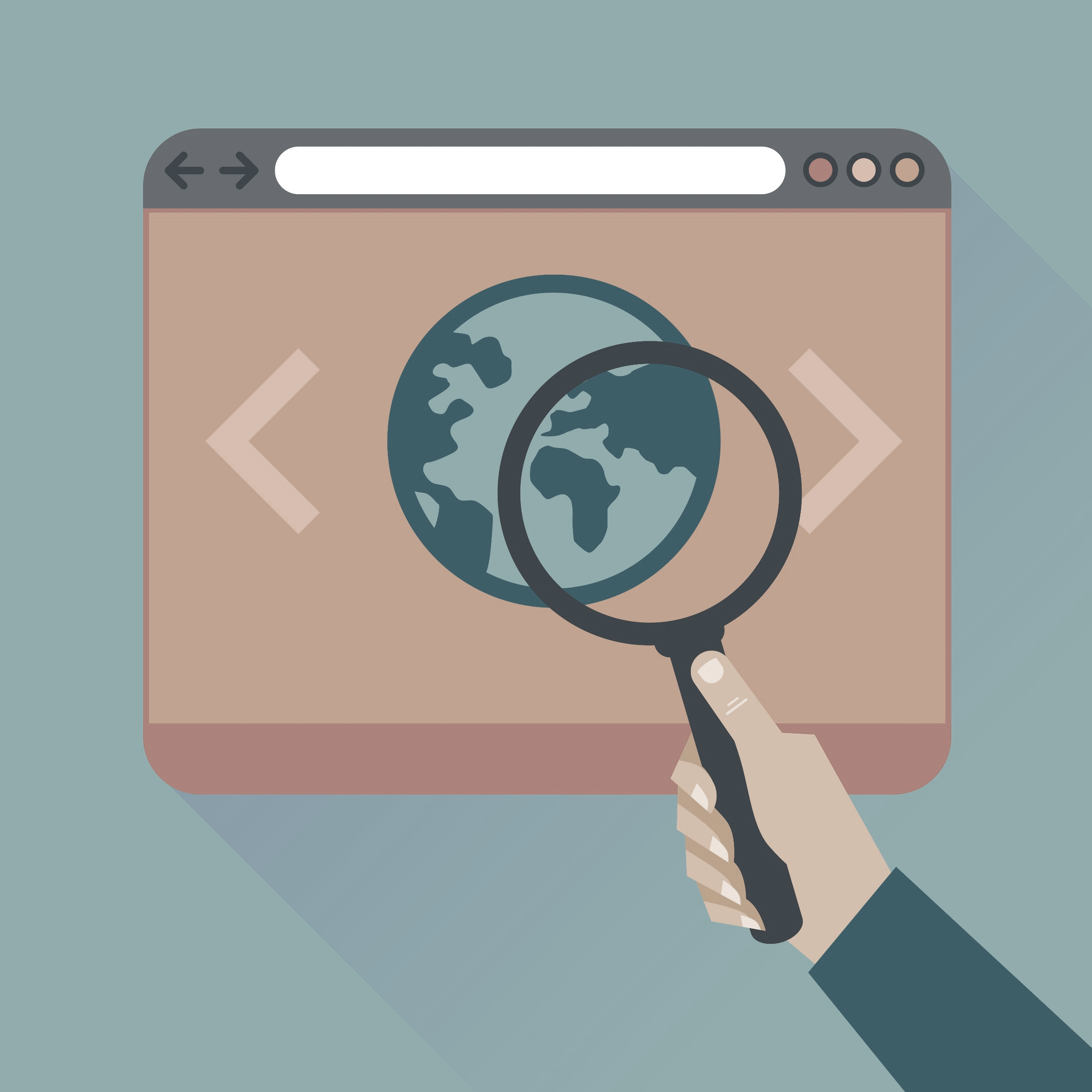 Usability requirements are
universally applicable
[Speaker Notes: ===============
Ross


[The point is that there are 3 categories of usability requirements, and each requirement category has different levels of rigor – they can be customized depending on the goals, characteristics, and constraints of the project.  The VA needs to figure out how to apply them to different type of HIT projects.]

[Consider discussing these factors in the context of VA projects that have adopted one or more of these usability requirements
Perhaps making this presentation / resources a collection of VA good practices]

Is it a safety critical HIT system? 

Intended User
Veteran or Caregiver
Clinician

Type of HIT project
Enhancement 
Application 
System re-engineering

Development process
Waterfall / Fixed-price contracts 
Incremental
Agile 

Who performs HIT design / development 
VA ‘in-house’ development projects
Contract development
COTS procurement 


[resources and guidance to apply the requirements appropriate for your project] 
[At the end of the presentation, give examples of projects that have implemented usability requirements (model or case studies)]

======================
-- applicable to various types of HIT system development projects]
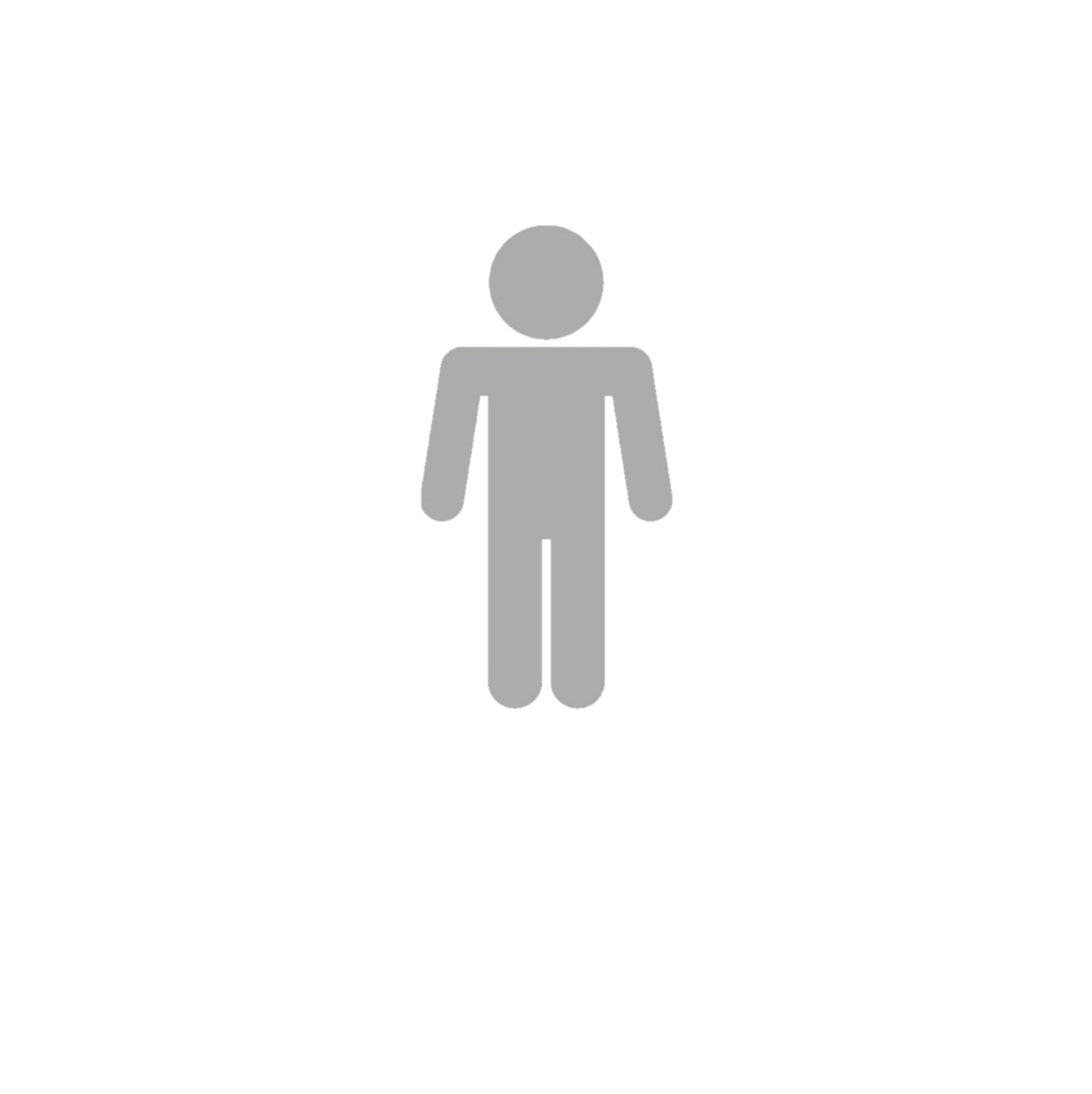 Roles and Responsibilities
Stakeholder
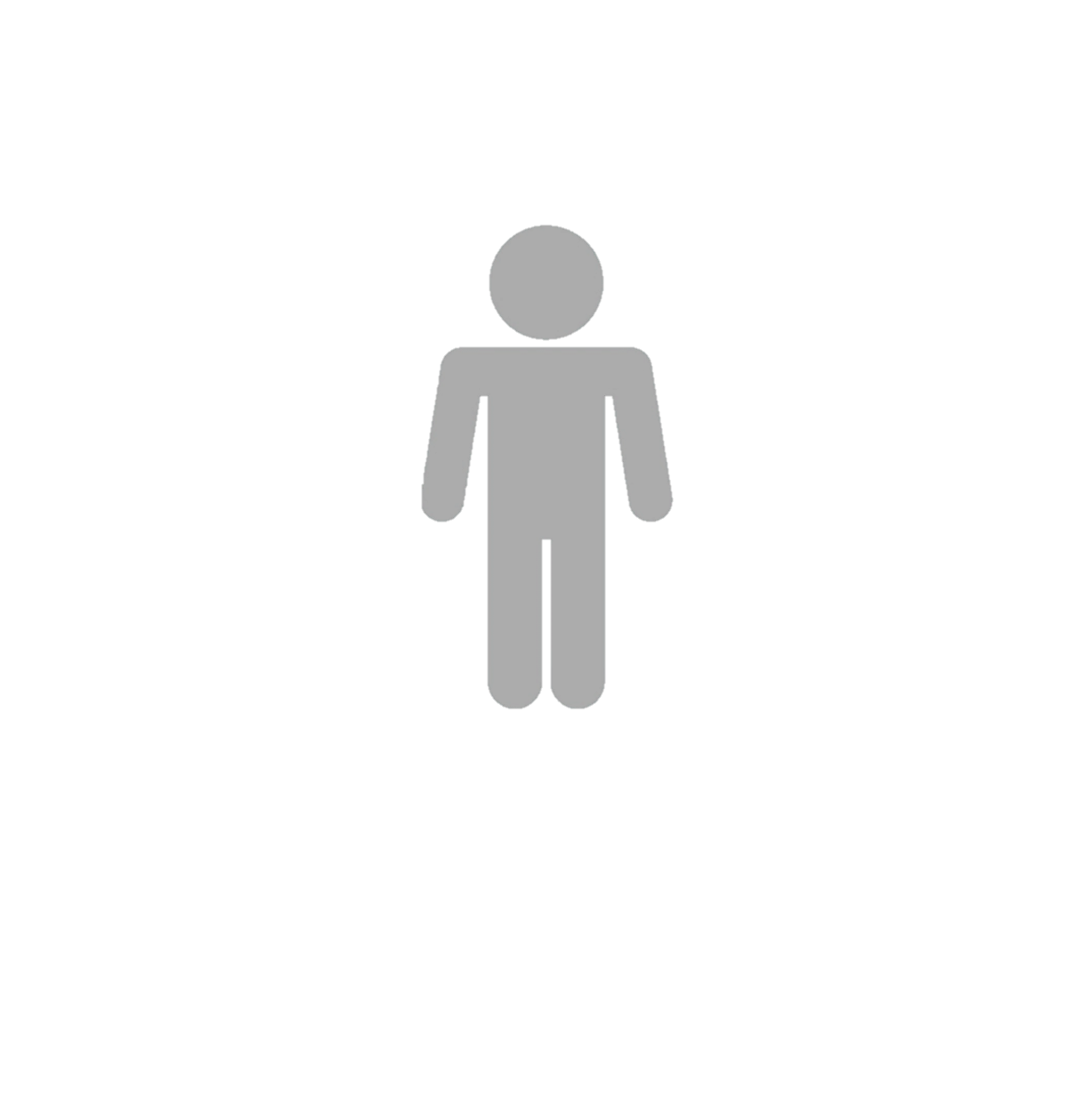 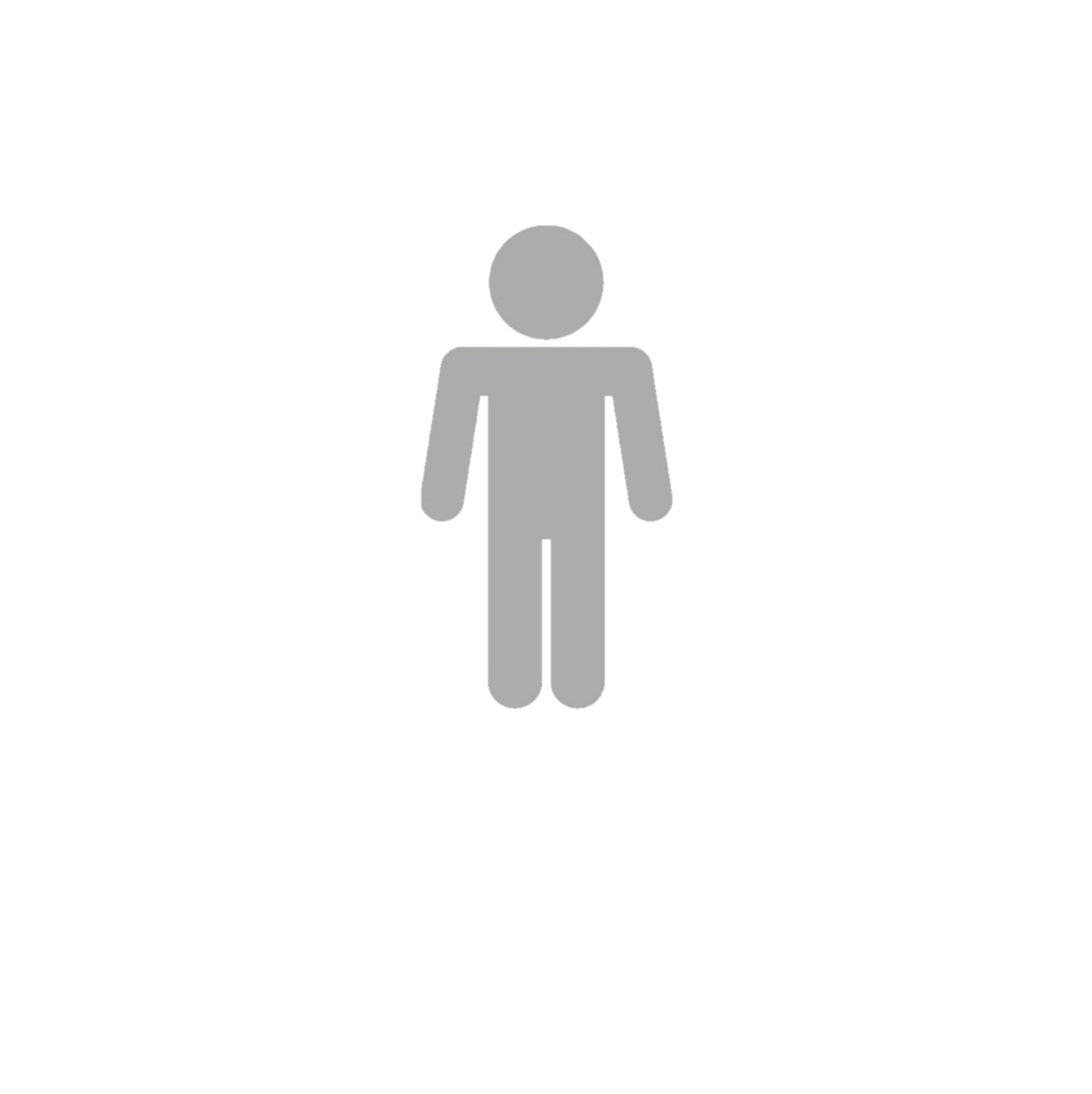 Usability Specialist
Development
Team
[Speaker Notes: Ross
Stakeholders determine which class of UI standards are appropriate for the project. These become NFRs.
The development team will meet these requirements by designing the HIT user interface in accordance with these standards. 
But applying these standards is not always cut and dry – 
Design tradeoffs
The Usability Specialist will support the development team]
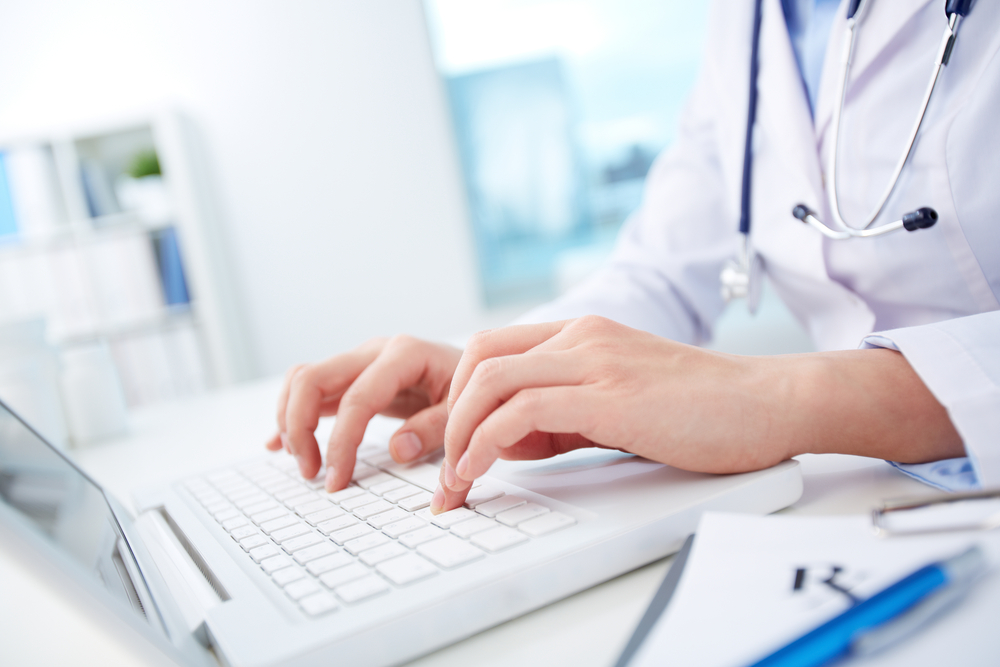 Human Factors Research
[Speaker Notes: Discuss the need for ‘requirements’ related to Advanced Usability Objectives 
 - Supporting cognitive efficiency (reducing cognitive workload) 
 - Supporting clinical decision-making 
 - Clinician HIT: Designs to support team-based care (situational awareness) 
 - Veteran HIT: Designs to support the achievement of health goals 

Describe how to implement: UCD (impacts requirements, UI design, usability testing)]